Community Assessment for Public Health Emergency Response (CASPER)
Defining Disasters
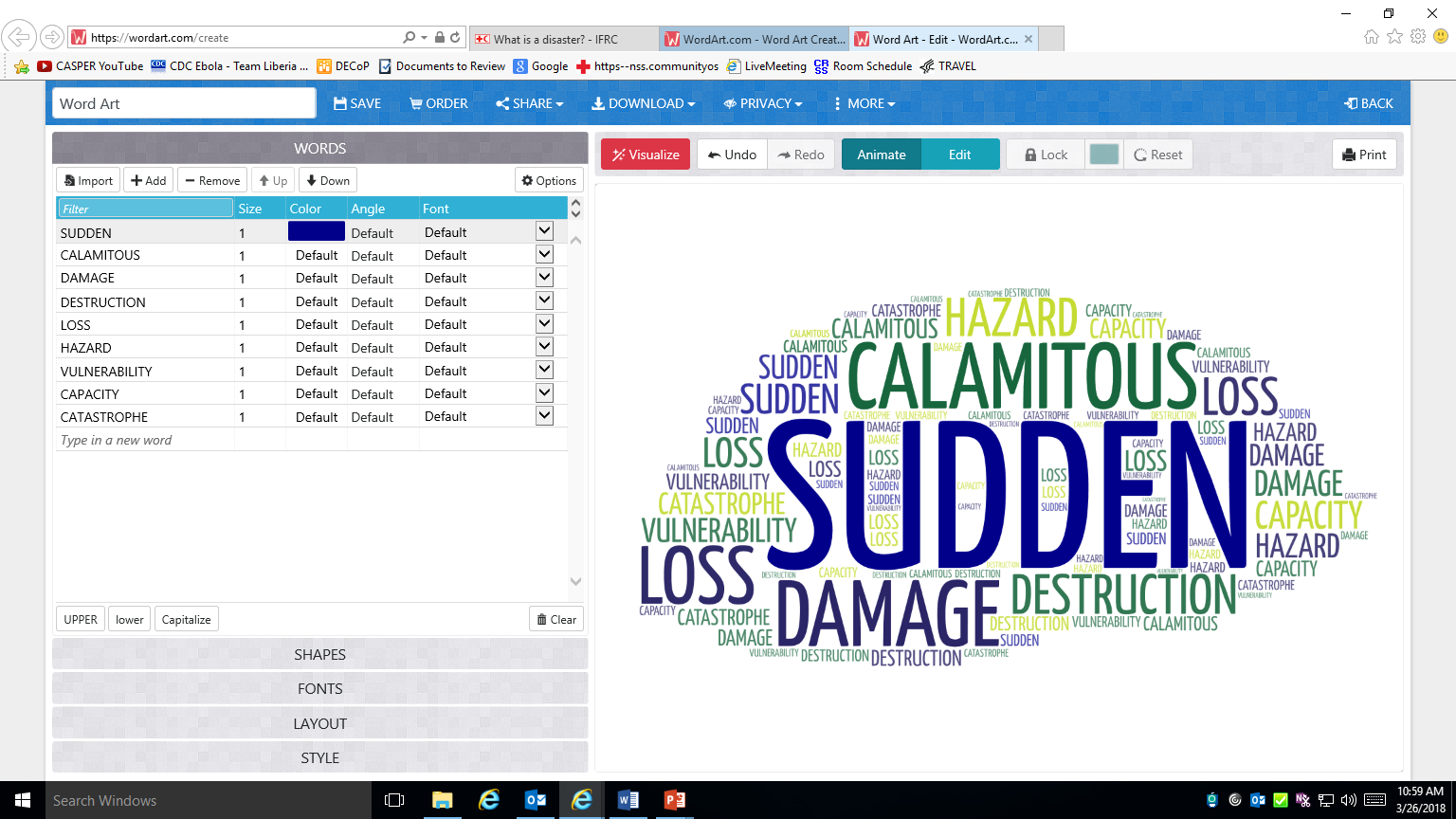 (VULNERABILTY + HAZARD) / CAPACITY
[Speaker Notes: Many ways to define disaster
“a sudden event, such as an accident or a natural catastrophe, that causes great damage or loss of life” – Google 
“a sudden calamitous event bringing great damage, loss, or destruction” – Merriam Webster 
“A disaster is a sudden, calamitous event that seriously disrupts the functioning of a community or society and causes human, material, and economic or environmental losses that exceed the community’s or society’s ability to cope using its own resources. Though often caused by nature, disasters can have human origins.” – IFRC
DISASTER = (VULNERABILITY + HAZARD) / CAPACITY]
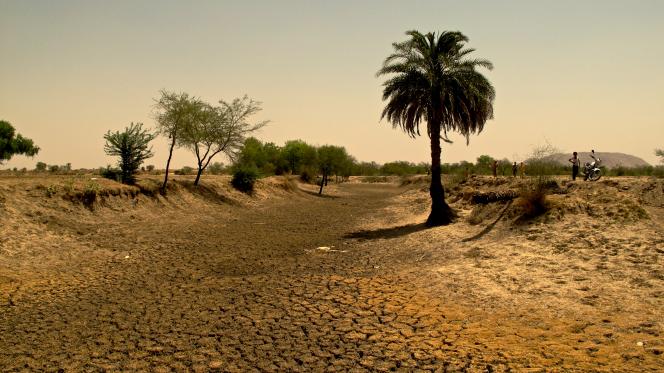 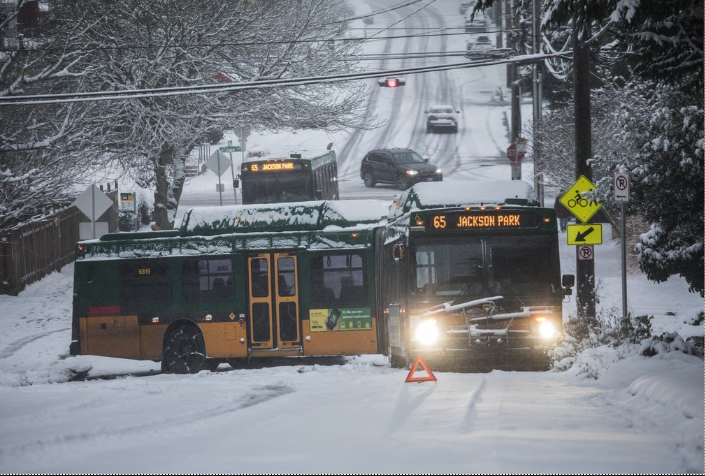 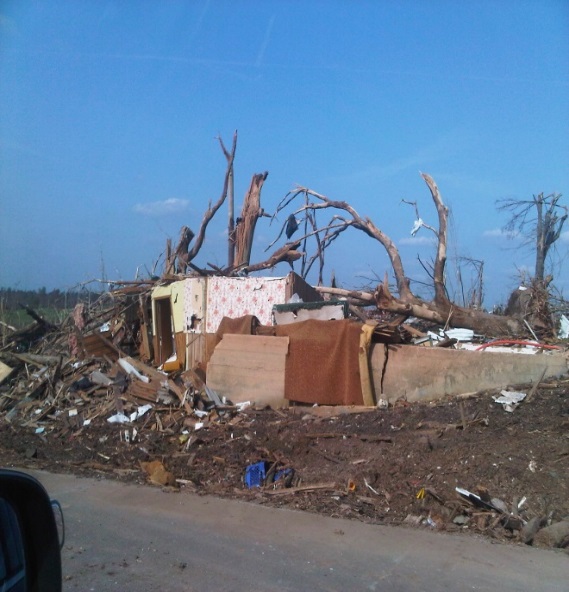 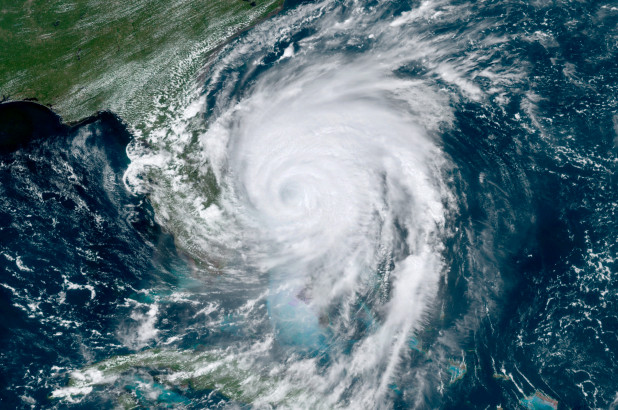 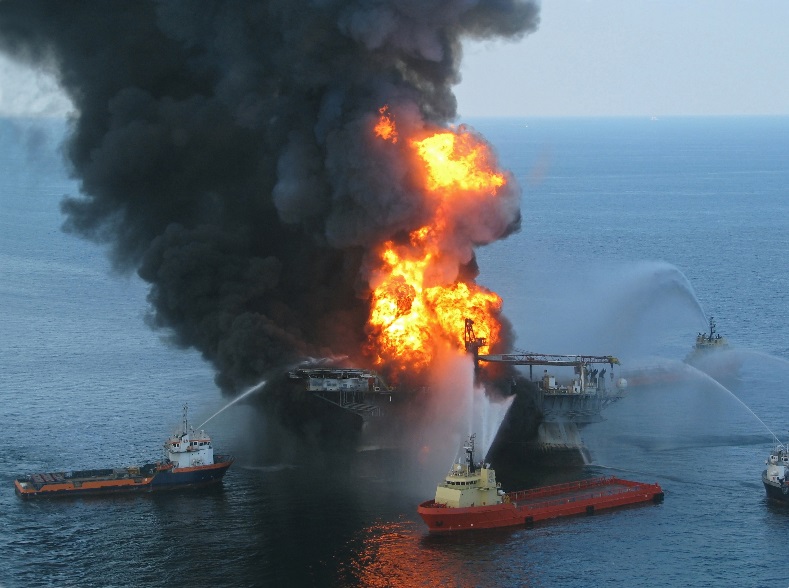 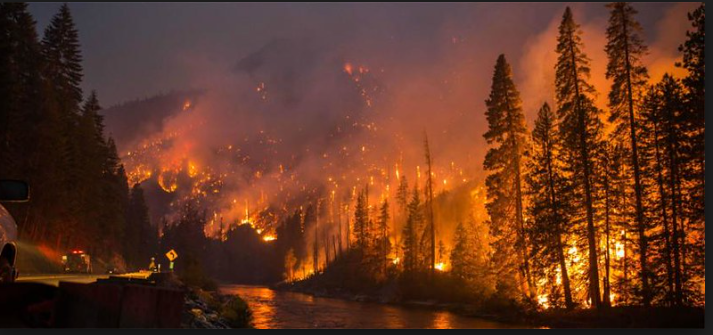 Disasters
A serious disruption of the functioning of society, causing widespread human, material or environmental losses, that exceeds the local capacity to respond and calls for external assistance*
*CDC/WHO
[Speaker Notes: INCLUDE PHOTOS OF DISASTERS SPECIFIC TO YOUR JURISDICTION HERE – look at historical emergencies, recent disasters, etc. what are ALL the types of disasters that may occur?]
The Public Health Perspective
Many disasters are responsible for negative health affects
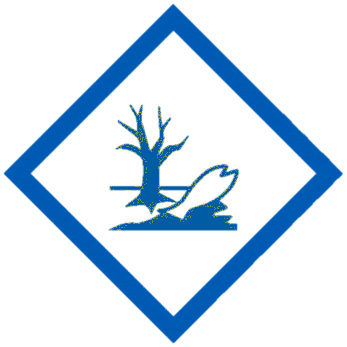 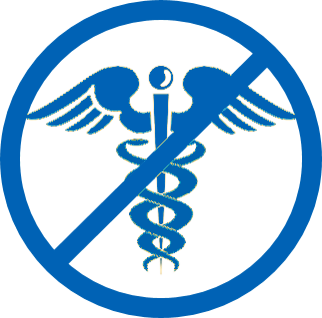 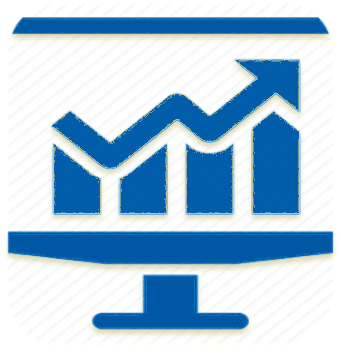 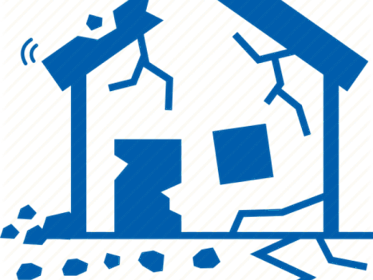 Environmental Hazards
Displaced Populations
Disruption of public health infrastructure
Increased Morbidity & Mortality
…disasters are defined by what they do to people, otherwise they are simply interesting geological or meteorological phenomena…
[Speaker Notes: So WHY do we care in public health? Disasters are defined by WHAT THEY DO TO PEOPLE, otherwise they are simply interesting geological or meteorological phenomena.  It  is the IMPACT on the community is at the heart of what defines a disaster.  Disasters are responsible for many negative affects like 

 [CAN PROVIDE A FEW EXAMPLES HERE AS GO THROUGH LIST] 
increased morbidity and mortality
environmental hazards
displaced populations
disruption of public health infrastructure


We will discuss each of these in detail the coming slides.]
Direct vs Indirect Effects
[Speaker Notes: The public health effects of disasters are numerous. We think in terms of DIRECT EFFECTS and INDIRECT EFFECTS.

We often think of the DIRECT EFFECTS. Direct health impacts are caused by the disaster’s physical forces and typically occur during the disaster. They are often easier to identify than indirect health consequences, as the death or injury is attributed to the forces of the disaster or the direct consequences of the forces. So you can think about direct effects by considering “Was the death/injury caused by the environmental forces of the disaster (e.g., win, rain, flood, earthquake, blast wave?” For example, drowning in a flood. Or “Was the death/injury caused by the direct consequences of these forces (flying debris, structural collapse)? For example, crushed in a building during an earthquake or injured by a tree limb during strong winds. 


The INDIRECT are sometimes forgotten but extremely important.  These are caused by unsafe or unhealthy conditions that develop because of the effects of the disaster or anticipation of the disaster. You can have your immediate indirect effects, but also your secondary, tertiary, quaternary, and so on. It is the RIPPLE EFFECT. And these indirect effects are often where we can implement protective factors and interventions. When considering indirect effects, think about

Did unsafe or unhealthy conditions from the environmental forces of the disaster (e.g., loss or disruption of usual services) contribute to the death, injury, or illness?
Did the forces lead to temporary or permanent displacement, property damage, or other personal loss or stress that contributed to the death, injury, or illness?
Would the person likely be unharmed if the disaster had not occurred? (i.e., the “but for” principle)

Indirect effects can occur during ANY phase of the disaster – during preparation (motor vehicle accidents during evacuation, fall from house when preparing for storm, rushing down stairs for shelter), during cleanup (injury fixing home, inhalation of toxic fumes from cleaning products, etc.), and down the road with unsafe or unhealthy conditions causing chronic issues. 

EXAMPLE OF RIPPLE EFFECT:
For example, in the immediate aftermath of a disaster’s impact, debris and garbage may pile up causing diminished sanitation. Then, rats and other disease vectors that survived the disaster are looking for new homes, such as the debris piles resulting from the disaster. Rats, of course, are destructive pests that can spread disease, contaminate food, and destroy property. So the few rats left may be in closer human contact, and with them comes fleas, and potential diseases. As the rodent population grows and resettles, people have a greater chance of being exposed to the diseases they carry. Rodent urine and dander contain allergens that can cause allergic reactions or trigger asthma symptoms in sensitive people, and more than 9,000 people are treated in emergency departments annually for rat or mouse bites. It makes sense to get rid of the piles of debris, perhaps by burning it. However, that leads to other health concerns such as smoke inhalation; the release of toxic substances from burning paint, treated lumber, insulation, roofing materials, trash, tires, mattresses, and so on. You may be burned by the fire or get heat stress from excessive exposure to hot work in the environment from burning debris. This is an example of what we mean by the “ripple effect” from disasters.  

OR think about REDUCED HEALTH SERVICES
Immediate: limited access to primary care physicians, maybe you miss your medications….
BUT think of the cascading effect of that. Think the long term. What happens when you miss one does? Two doses? 10 doses?]
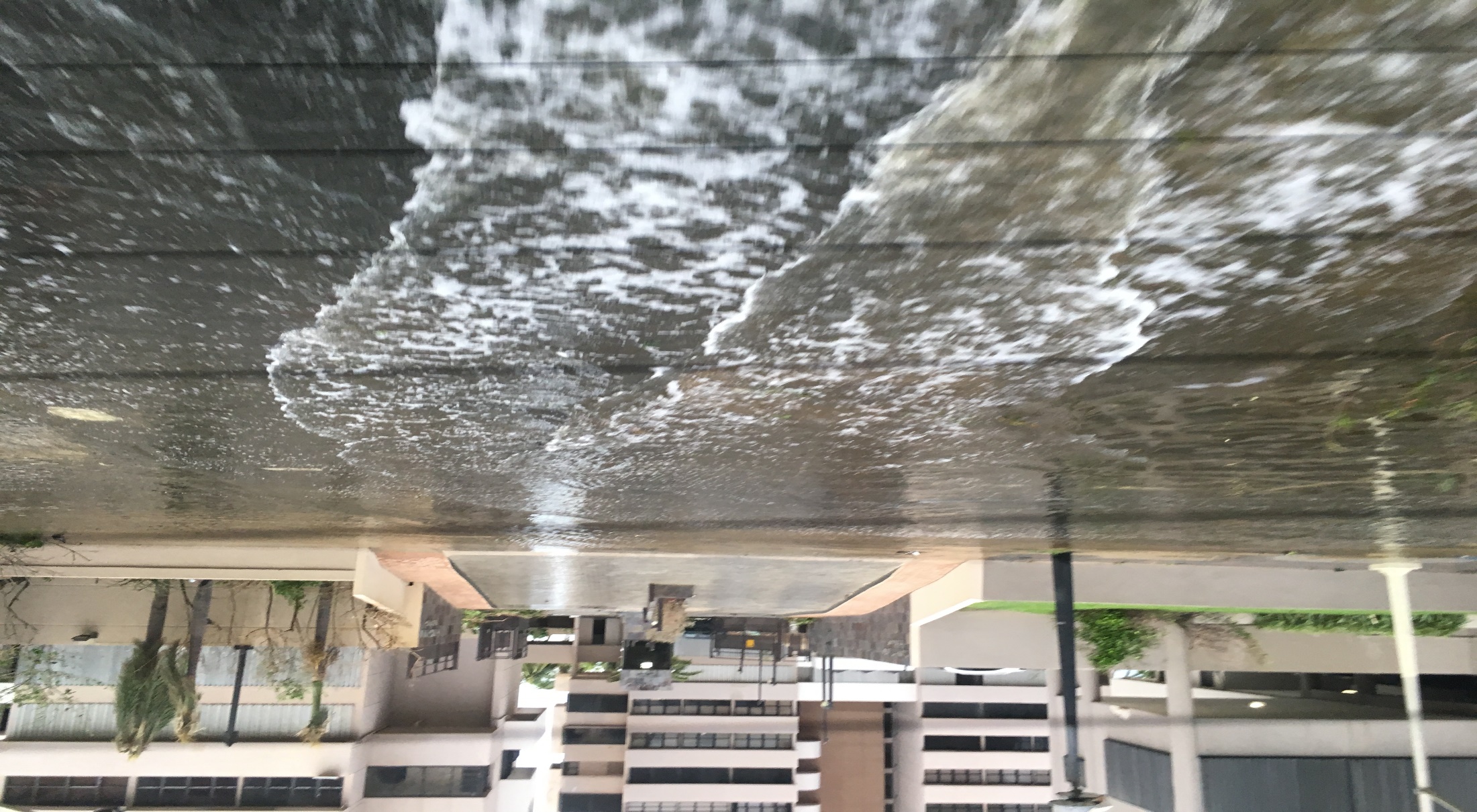 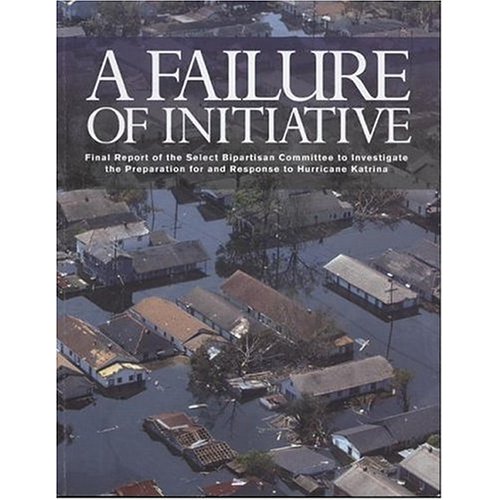 “…many of the problems we have identified can be categorized as ‘information gaps’...Better information would have been an optimal weapon against Katrina. Information sent to the right people at the right place at the right time.”
[Speaker Notes: Biprrtison report after Hurricane Katrina – Released Wednesday February 15, 2006
https://katrina.house.gov]
Disaster Epidemiology
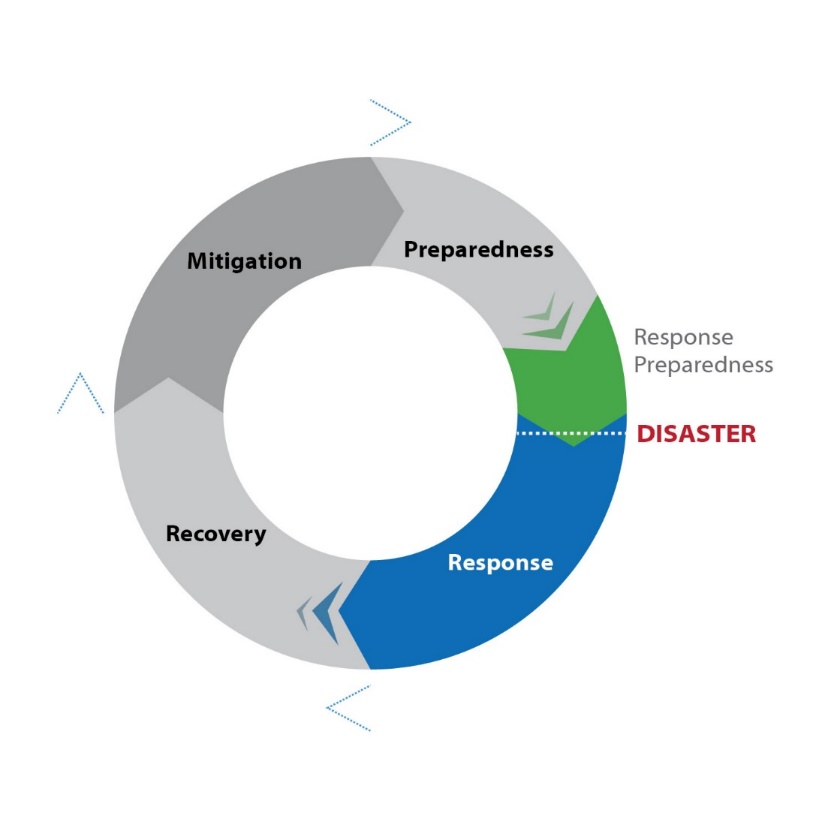 (Source: UNOCHA)
[Speaker Notes: Disaster epi addresses that problem….getting the right information (data driven, evidence-based), to the right people (leaders and decision makers) at the right time (ASAP)


Public health data are especially important to provide vital situational awareness and increase public health decision support, which may significantly influence approaches for implementing public health response priorities, including preventive and protective measures. The use of disaster epidemiology (e.g., surveillance, assessments) allows public health and emergency management professionals to be prepared to respond to and meet the needs of the affected public in a timely manner and monitor the population to prevent further morbidity and mortality from indirect disaster effects. 


Provide situational awareness

Identify risk factors

Prevent or reduce deaths, illnesses, and injuries

Improve prevention, response, recovery, and mitigation strategies]
Importance of Disaster Epidemiology
Challenges in Disasters
Disaster Epidemiology Tools and Products
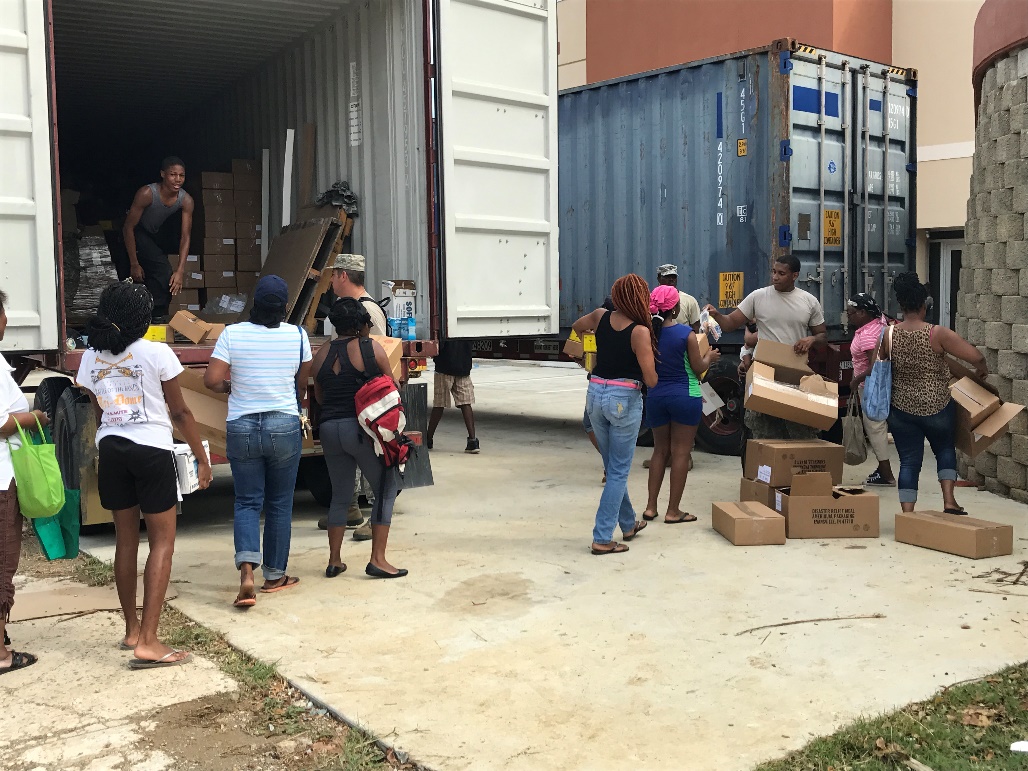 A systematic process of information collection and analysis regarding the type, depth, and scope of a problem

Can be rapid or in-depth
Rapid (RNA): information collected and findings generated over 1 day to few weeks, ideally within 5 days
In-depth: comprehensive look to identify recovery-oriented needs, capacities, and gaps taking several months
What is a Needs Assessment?
Rapid Needs Assessments (RNA)
Completed in shorter amount of time to develop preliminary understanding of a situation quickly
Determines immediate needs of communities
Focuses on priority areas to get snapshot of     the impact
Identifies health problems
Establishes priorities for decision-makers
Provides evidence to inform and enhance response capabilities through quick and   effective action 
Balance of timely response and sound methodology
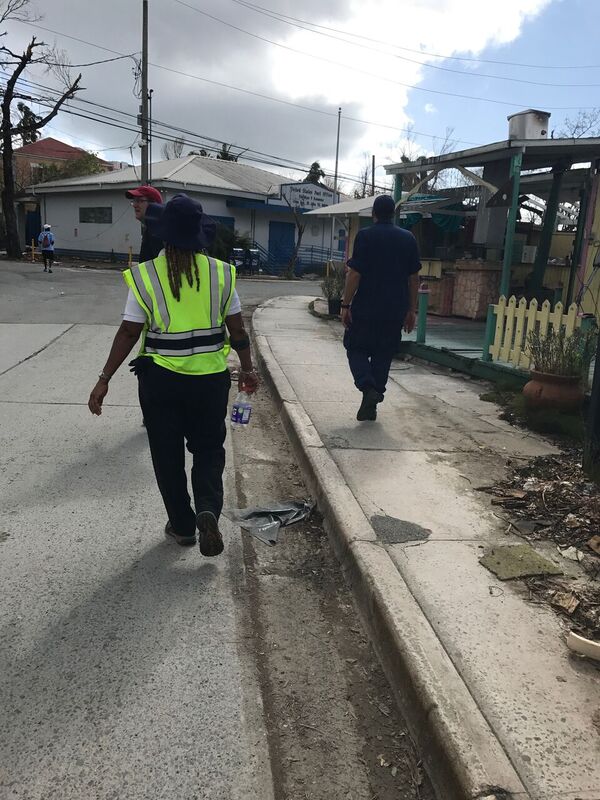 Importance of RNAs
Provides situational awareness
Determines needs of affected population, especially with resource limitations
Provides basis for interventions or follow-up
Types of RNAs
RNAs encompass a wide variety of topics such as housing needs, education needs, public health needs, resource needs, and more
RNA methodologies also vary and can include, but are not limited to, 
cluster sampling, 
convenience sampling, 
or purposive sampling for primary data collection
Examples of other agencies with disaster-related RNA methodologies
International Federation of Red Cross and Red Crescent Societies (IFRC) 
Federal Emergency Management Association (FEMA) 
United Nations Office for the Coordination of Humanitarian Affairs (UNOCHA)
Inter-Agency Standing Committee (IASC)
Centers for Disease Control and Prevention (CDC)
[Speaker Notes: IFRC – rapid, detailed, and continual. Rapid = one week or less, limited sources mostly secondary data and small sample of population (observations, key informant discussions, group interviews); based on vulnerability and capacity framework 

FEMA – preliminary damage assessment (PDA); windshield survey, door-to-door, fly-over (may use all 3 or combo). Damage focus. Health includes functional and access needs, access (utility outages, road), health and safety concerns, # of deaths and injuries, # and location of shelters, # of people and pets sheltered, census demographics.  Also do some predictive modeling or remote sensing sometimes 

UNOCHA – MIRA (multi-sectoral initial rapid assessment); report released within 2 weeks; secondary data review, primary data (direct obervaiton, key informant interviews, community focus group discussions), joint analysis of the two and report out. During Phase 3 (3 weeks post) may do in-depth sectoral assessments or multi-cluster assessments)

IASC – IRA (initial rapid assessment); completed I 1-3 weeks and designed to inform Flash Appeal; goal to ID aspects that need more follow-up. Secondary data, site selection based on secondary data and key informants, primary data include key informant interviewsm group discussions observations, targeted HH visits, health and facilities services. Analsysis based on severity ranking criteria (green, yellow, orange, red). 11 page form into 2 sections (mostly shelter WASH food security)]
https://www.cdc.gov/nceh/hsb/disaster/casper/default.htm
Community Assessment for Public Health Emergency Response (CASPER)
[Speaker Notes: CASPER is an epidemiologic technique designed to provide quickly and at low cost, household-based information about a community’s needs in a simple format to decision-makers. Provides household-based information about a community, quickly and at low-cost. It is often used in both disaster and non-disaster settings and provides quick, reliable public health and basic needs data to inform leaders and decision-makers. Gathering health and basic needs information using valid statistical methods allows public health and emergency managers to make informed decisions. It is generalizable, flexible, and uses simple reporting format
CASPER methodology = Cluster sample – two stage (30x7) design. First stage, 30 clusters are selected with probability proportion to the number of households within them. Second stage teams systematically select 7 households to interview. The goal is 210 interviews (must reach 80%, or 168 interviews, to be valid). Data are weighted to obtain population estimates]
History of CASPER
What CASPER is
Epidemiologic technique designed to provide quickly and at low cost, household-based information about a community’s needs in a simple format to decision-makers.

Advantages of CASPER
Provides population estimates
Timely
Relatively low cost
Simple reporting format
Flexible
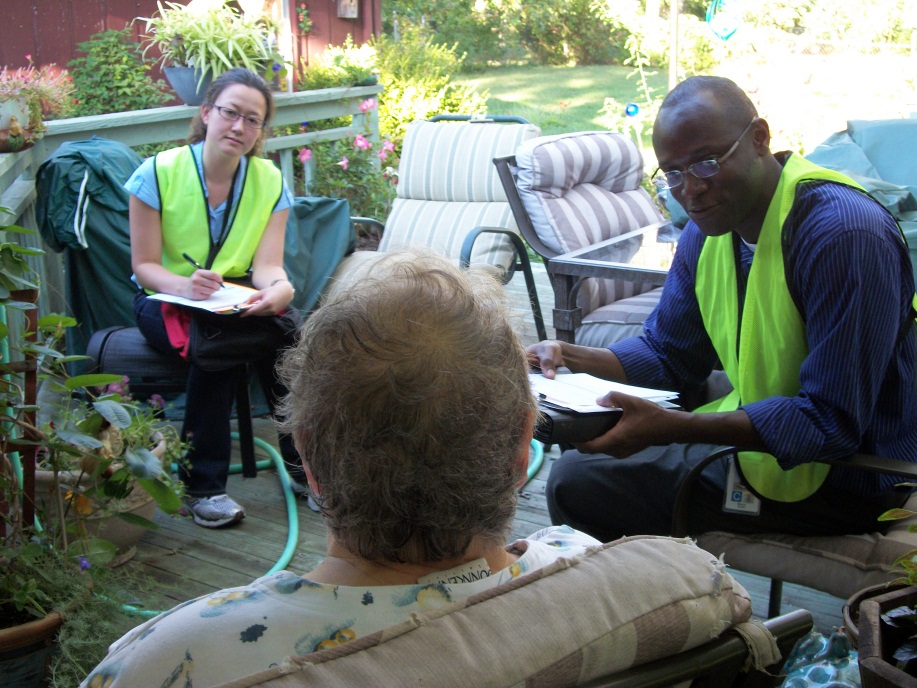 CASPER Phases
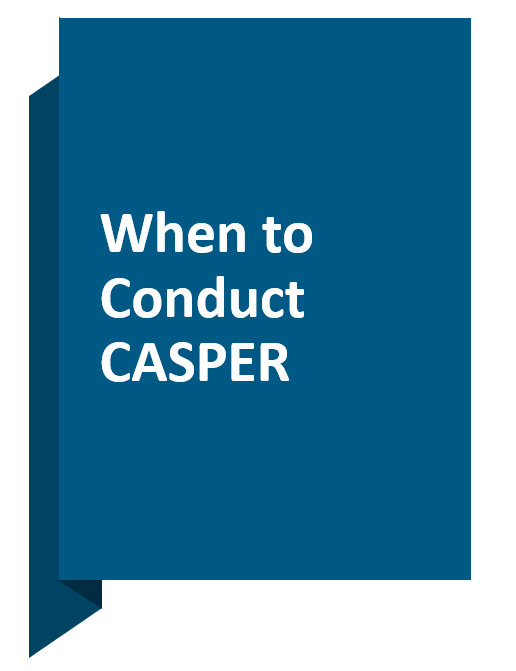 When population-representative data are needed
Determine if CASPERs 30x7 method is appropriate
Size and feasibility considerations (e.g., minimum of 800 households)
Other sampling methods may be  more appropriate
CASPER results will be descriptive of the entire area
Useful throughout the disaster lifecycle
CASPER Objectives
Preparedness
Response
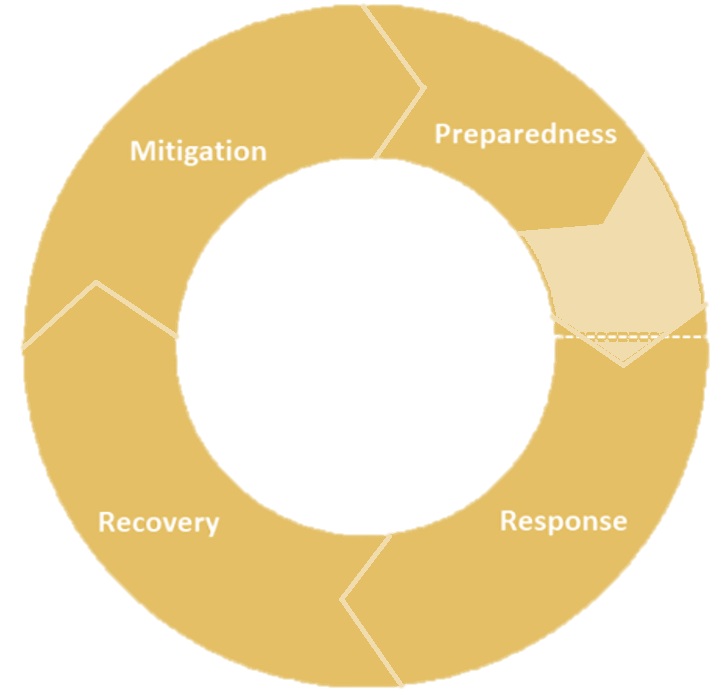 Recovery
Mitigation
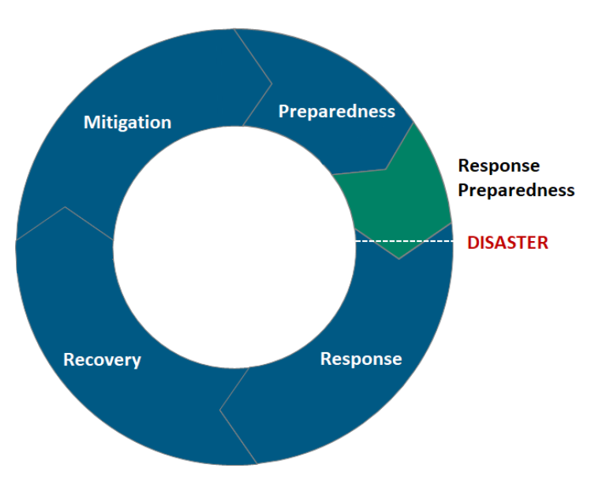 Other
CASPER Objectives
Evacuation plans, household readiness plans,                communications,            vulnerability
Preparedness
Response
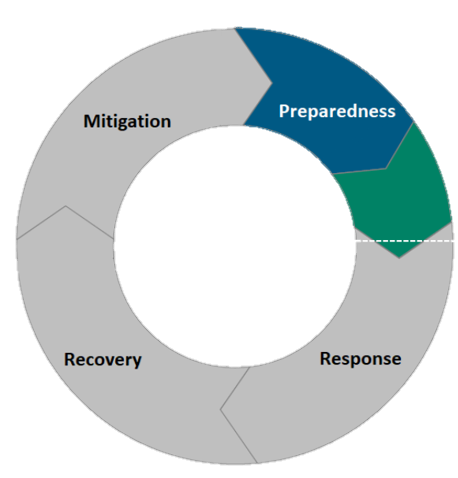 Recovery
Mitigation
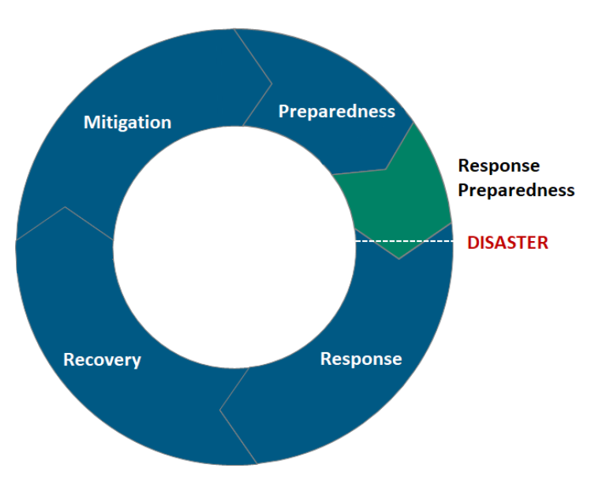 Other
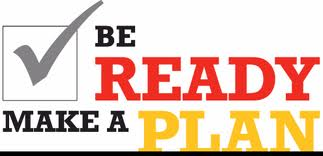 [Speaker Notes: The role of a disaster epidemiologist is to work with partners, including nongovernmental, governmental, and volunteer organizations, to identify risk factors and conduct epidemiologic activities, investigations, and research. An epidemiologist plays a role in each of the four phases – preparedness, response, recovery, and mitigation –in different manners.]
Public Health Emergency Preparedness (PHEP)
Capability 2: Community recovery
Function 1 – Identify and monitor public health, medical, and mental/behavioral health system recovery needs
Priority 2 – Written plans should include how the health agency and other partners will conduct a community assessment and follow-up monitoring of public health, medical, and mental/behavioral health systems needs after an incident
Capability 7: Mass care
Function 4 – Monitor mass care population health
Priority 2 – Written plans should include templates for disaster-surveillance forms, including Active Surveillance and Facility 24-hour Report forms
CASPER Objectives
Current needs of the community, current health status including injuries or diseases, communications,                    messaging, etc.
Preparedness
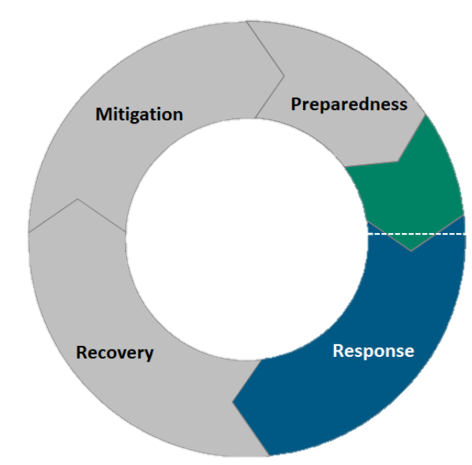 Response
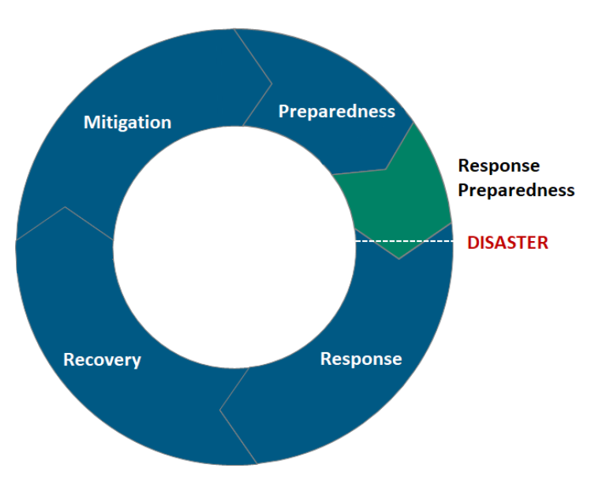 Recovery
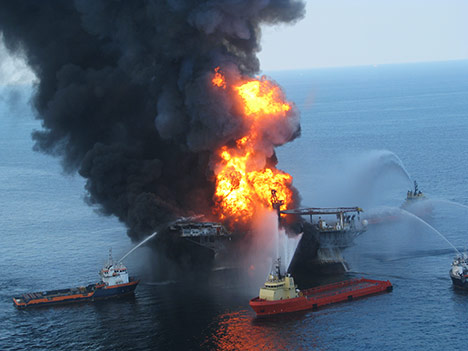 Mitigation
Other
[Speaker Notes: The role of a disaster epidemiologist is to work with partners, including nongovernmental, governmental, and volunteer organizations, to identify risk factors and conduct epidemiologic activities, investigations, and research. An epidemiologist plays a role in each of the four phases – preparedness, response, recovery, and mitigation –in different manners.]
CASPER Objectives
Ongoing needs of the community as it recovers, evaluation of response efforts
Preparedness
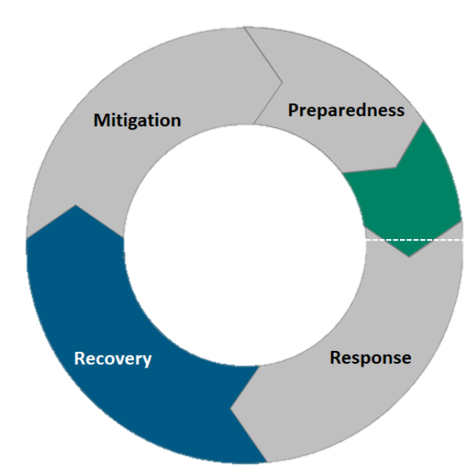 Response
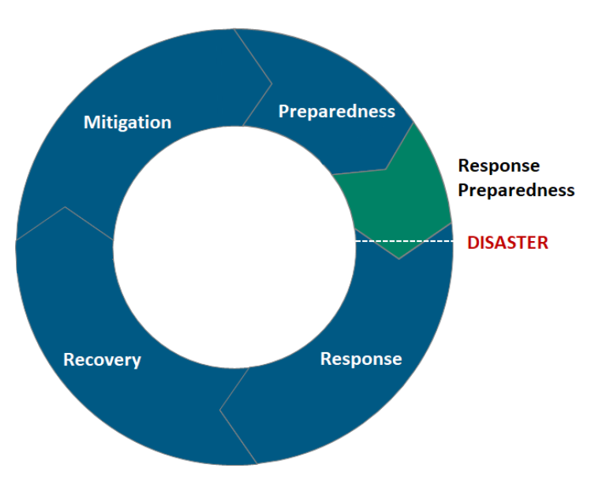 Recovery
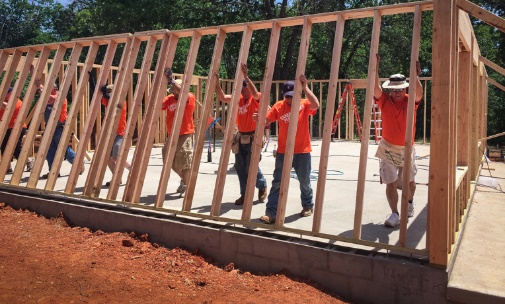 Mitigation
Other
[Speaker Notes: The role of a disaster epidemiologist is to work with partners, including nongovernmental, governmental, and volunteer organizations, to identify risk factors and conduct epidemiologic activities, investigations, and research. An epidemiologist plays a role in each of the four phases – preparedness, response, recovery, and mitigation –in different manners.]
CASPER Objectives
Evaluation of programs and responses, knowledge and/or opinions on new statutes,            laws, proposals, etc.
Preparedness
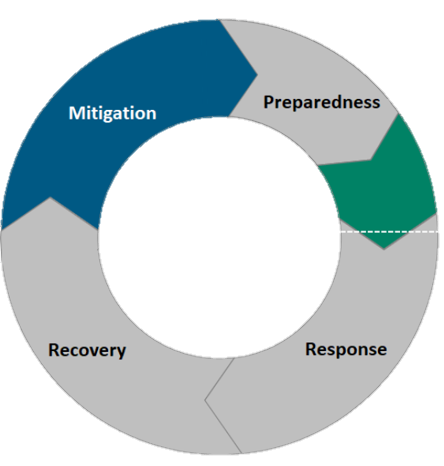 Response
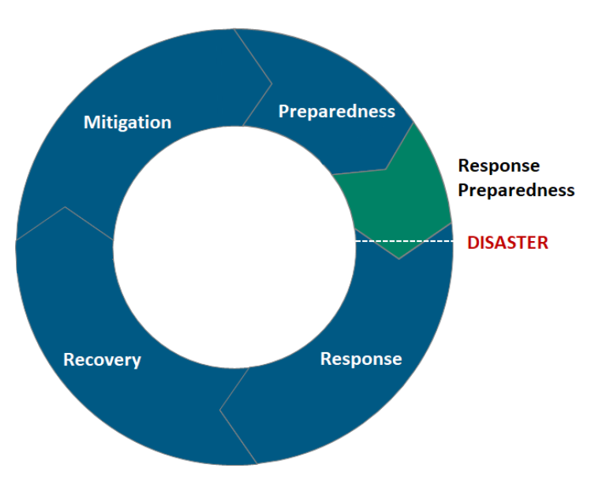 Recovery
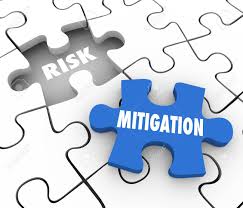 Mitigation
Other
[Speaker Notes: The role of a disaster epidemiologist is to work with partners, including nongovernmental, governmental, and volunteer organizations, to identify risk factors and conduct epidemiologic activities, investigations, and research. An epidemiologist plays a role in each of the four phases – preparedness, response, recovery, and mitigation –in different manners.]
CASPER Objectives
Current topics of interest (H1N1, opioids, Zika virus), health          status of community,            perceptions or                     knowledge of project,                            and more
Preparedness
Response
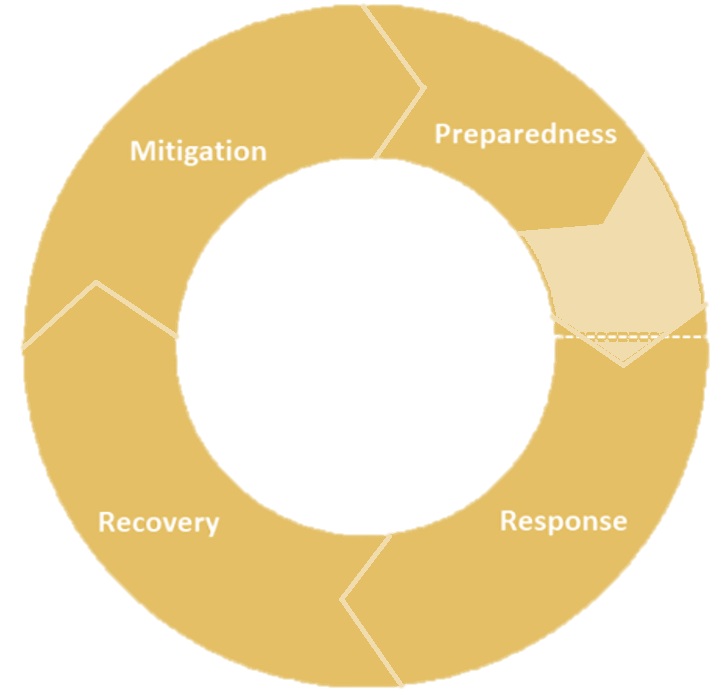 Recovery
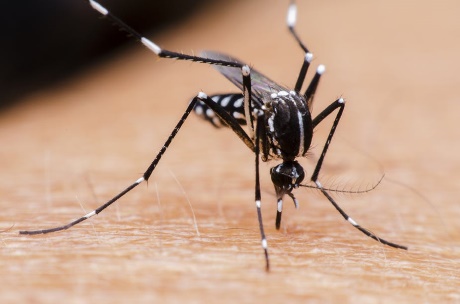 Mitigation
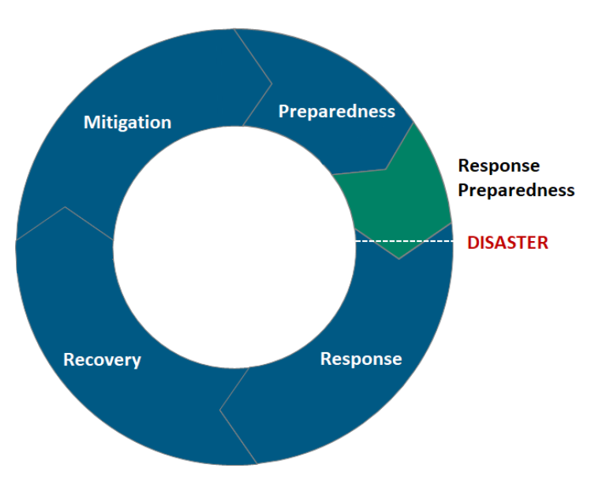 Other
[Speaker Notes: The role of a disaster epidemiologist is to work with partners, including nongovernmental, governmental, and volunteer organizations, to identify risk factors and conduct epidemiologic activities, investigations, and research. An epidemiologist plays a role in each of the four phases – preparedness, response, recovery, and mitigation –in different manners.]
[Speaker Notes: https://www.youtube.com/watch?v=bTc91V1Xexg]
Use of CASPER in the United States
http://www.cdc.gov/nceh/hsb/disaster/casper/casper_map.htm
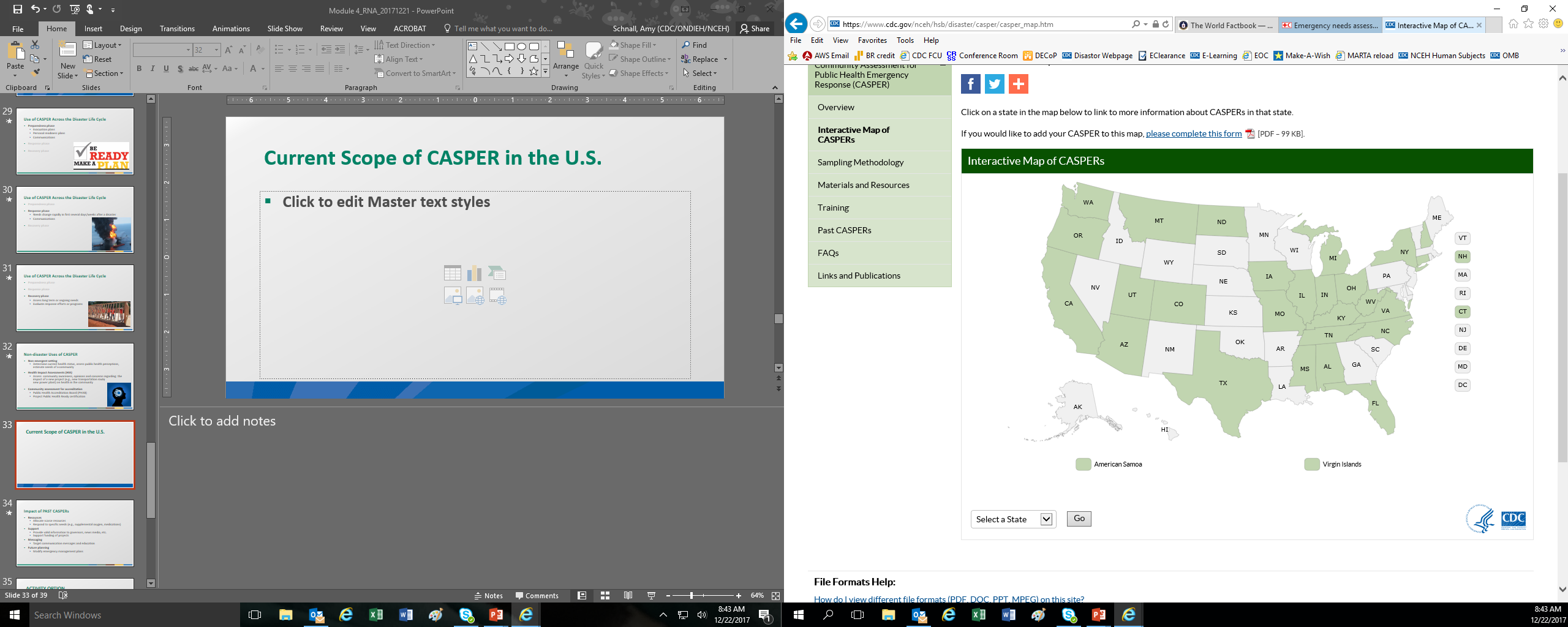 Impact of PAST CASPERs
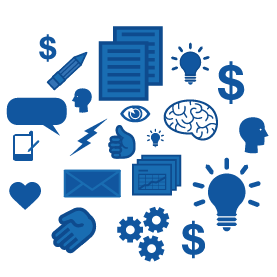 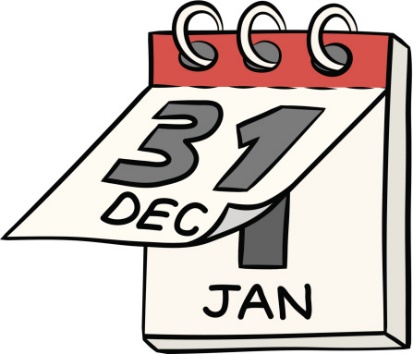 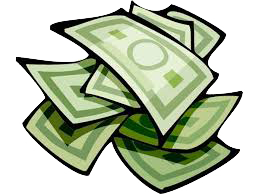 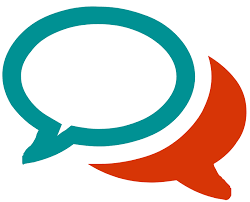 Future Planning
Messaging
Resources
Support
Provide valid, evidence-based data for decision-making
[Speaker Notes: There are many opportunities for RNAs to influence public health. CASPERs have been shown to be useful for various evidence-based needs, including, but not limited to, the following:
•	Allocating scarce resources
•	Responding to the specific needs of the community for such items as supplemental oxygen or medications
•	Providing valid information to elected officials, news media, and other leadership to confirm or dispel rumors or validate requests
•	Targeting communication and education messages to the community
•	Modifying emergency preparedness plans
•	Supporting requests for funding or projects during recovery operations]
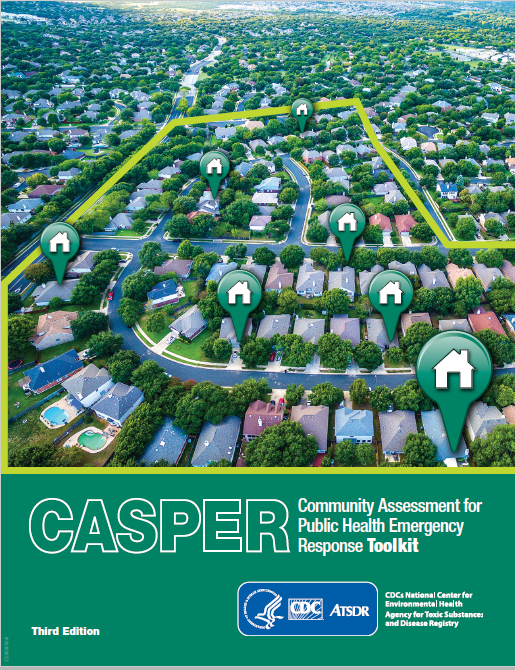 Requesting CASPER
Technical assistance from Atlanta
Contact CDC Health Studies
Wide range of technical assistance provided (free!)
In-field assistance 
State epidemiologist,  health officer, and/or tribal council leader must make official request to CDC Health Studies
Just ask!
Preparing for CASPER
CASPER Phases
Preparing for CASPER
Many questions need to be addressed prior to conducting a CASPER
Work with leadership and key stakeholders
[Speaker Notes: Who are the stakeholders?
Who will do your sampling?
Who needs to be involved in questionnaire development?
What forms/approvals do you need? Who will complete them?
Who will be your interview teams?
Who will analyze the data?
Who will write the report?
Who needs to approve the report before distribution?
Who will get the report?
Who will provide funding?]
CASPER Cost Considerations
What is your funding source?
Determine Objectives and Sampling Frame
Every CASPER will have different objectives
Will help determine if CASPER is the appropriate methodology 
Will help determine the sampling frame
Will focus the questionnaire

Sampling frame: All households within the selected                           geographic area
Results descriptive of entire sampling frame
Determined by local official 
May need to conduct more than one CASPER
Common Frames

Impact area
Most affected
Least knowledge
High SVI
Political layout
Size
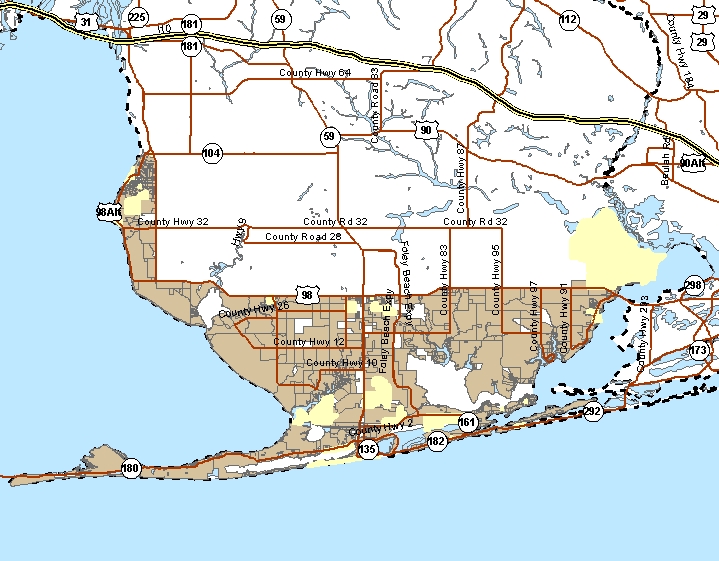 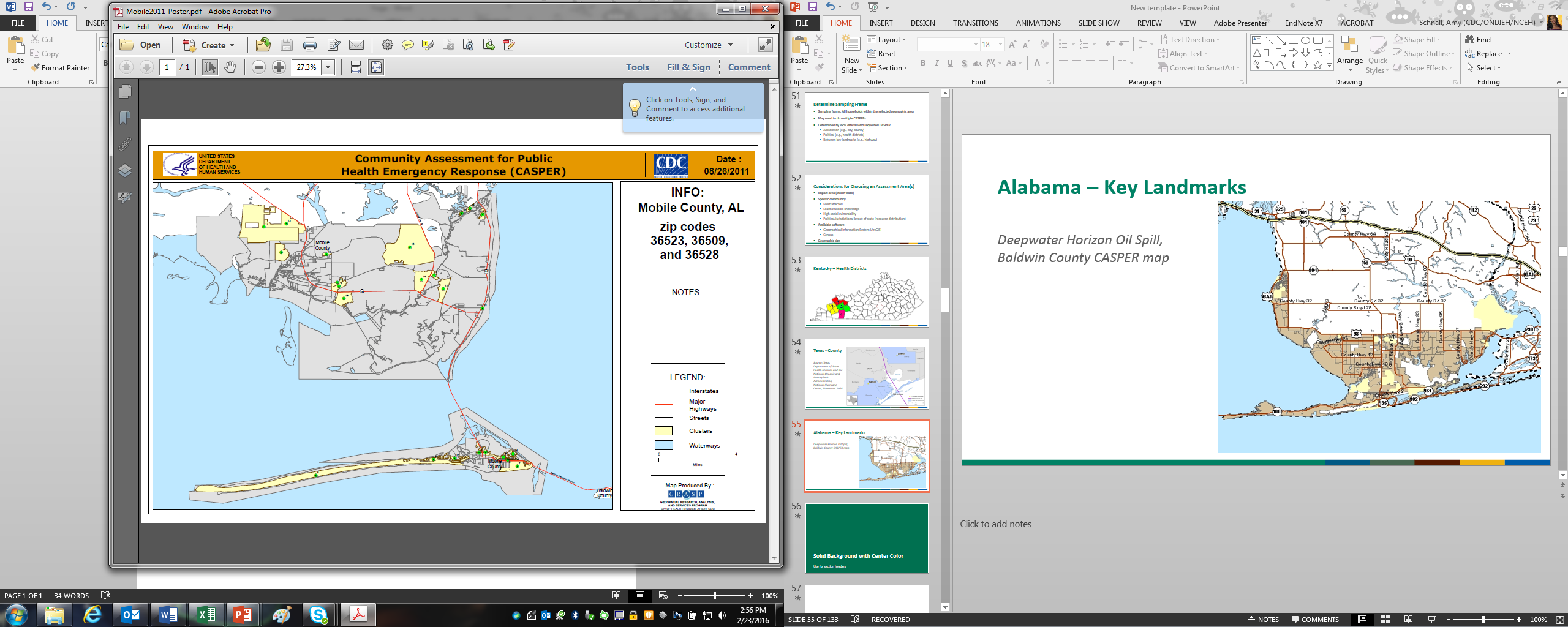 Sampling Frame Example: Alabama Oil Spill
Deepwater Horizon Oil Spill, Mobile and Baldwin Counties
[Speaker Notes: Conducted CSAPER based on key landmarks (highways and zipcodes). Wanted to only use coastal area of county affected by deepwater horizon oil spill, 2010]
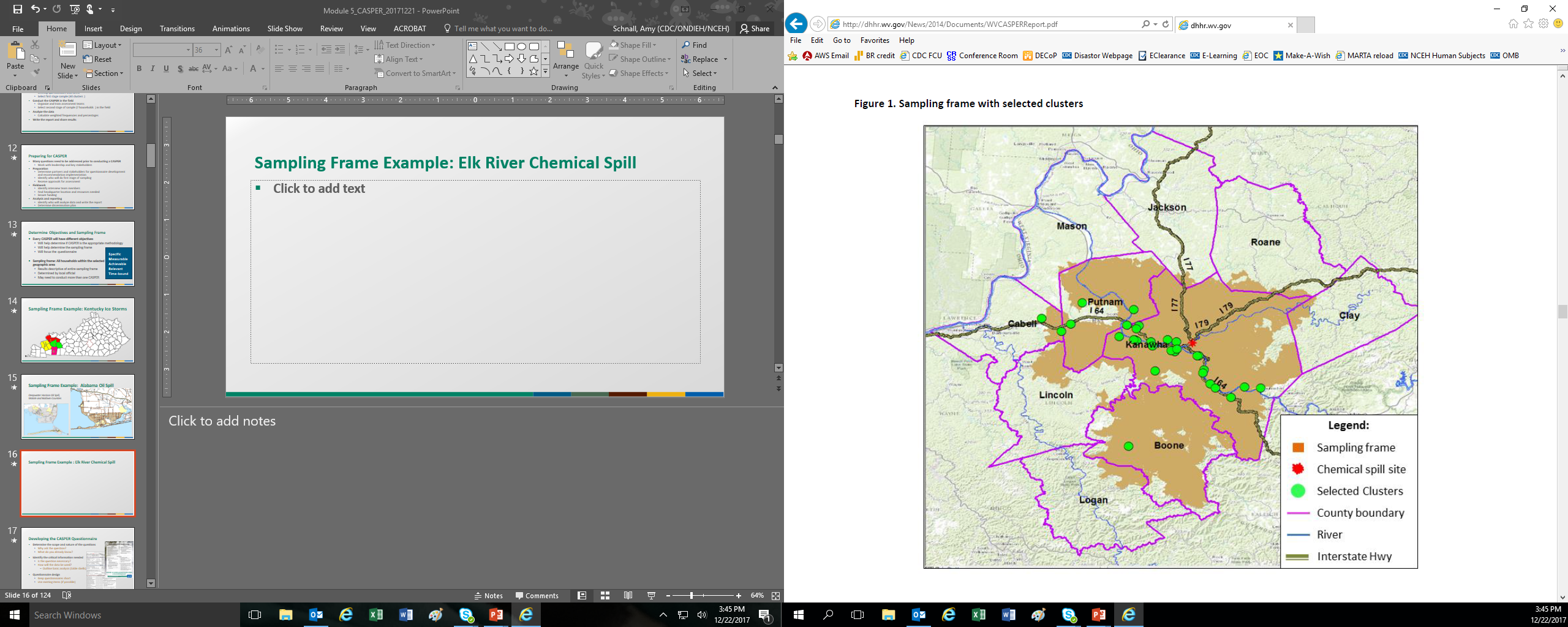 Sampling Frame Example: Elk River Chemical Spill
“Do Not Use” order affected 10 counties in West Virginia
Stage 1: Selecting Clusters
STEP-BY-STEP

List all blocks in the sampling frame with their corresponding number of households
“Number” each household
Randomly select 30 clusters using probability proportional to size (number of households)
NOTE: some clusters may be chosen twice
Map the 30 clusters using mapping website or GIS software
What is a cluster?
Mutually exclusive
Known number of households
Census blocks are ideal clusters
Select probability proportional to size
This ensures that clusters with more households have a higher chance of being selected
Data are weighted to obtain estimates
Census Data Website: Advanced Search
County Level Data
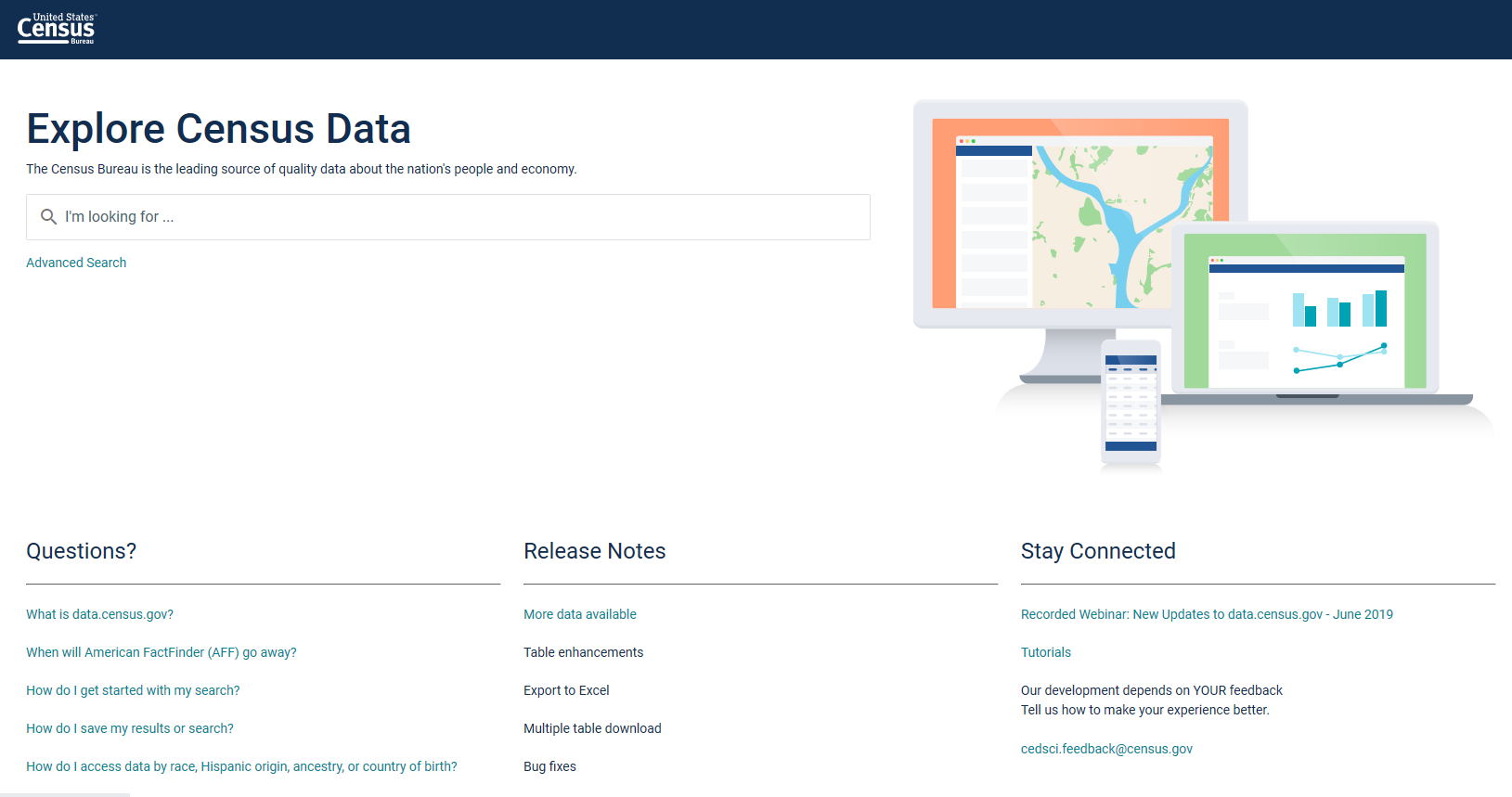 https://data.census.gov/cedsci/advanced?q=&g=
[Speaker Notes: STOP AND DO ACTIVITY HERE IF TIME – SHOW HOW TO DOWNLOAD AND GO THROUGH]
ArcGIS 10 CASPER Toolkit
Any sampling frame
Not limited to county or groups of counties
Can use zip codes, landmarks, disaster track, shapefiles, etc.
Contact CASPER@cdc.gov for mapping assistance
Faster, less time-consuming
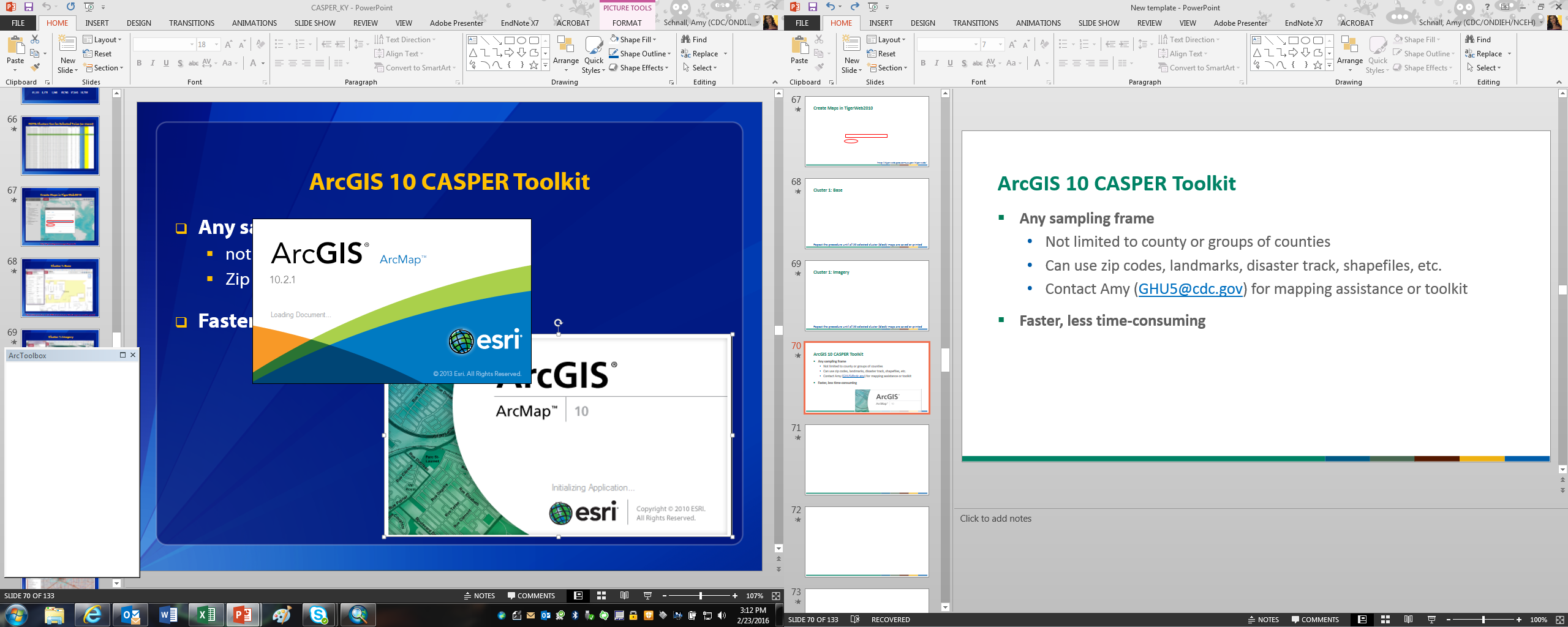 [Speaker Notes: Option to go through mapping if time]
Example CASPER Cluster Maps
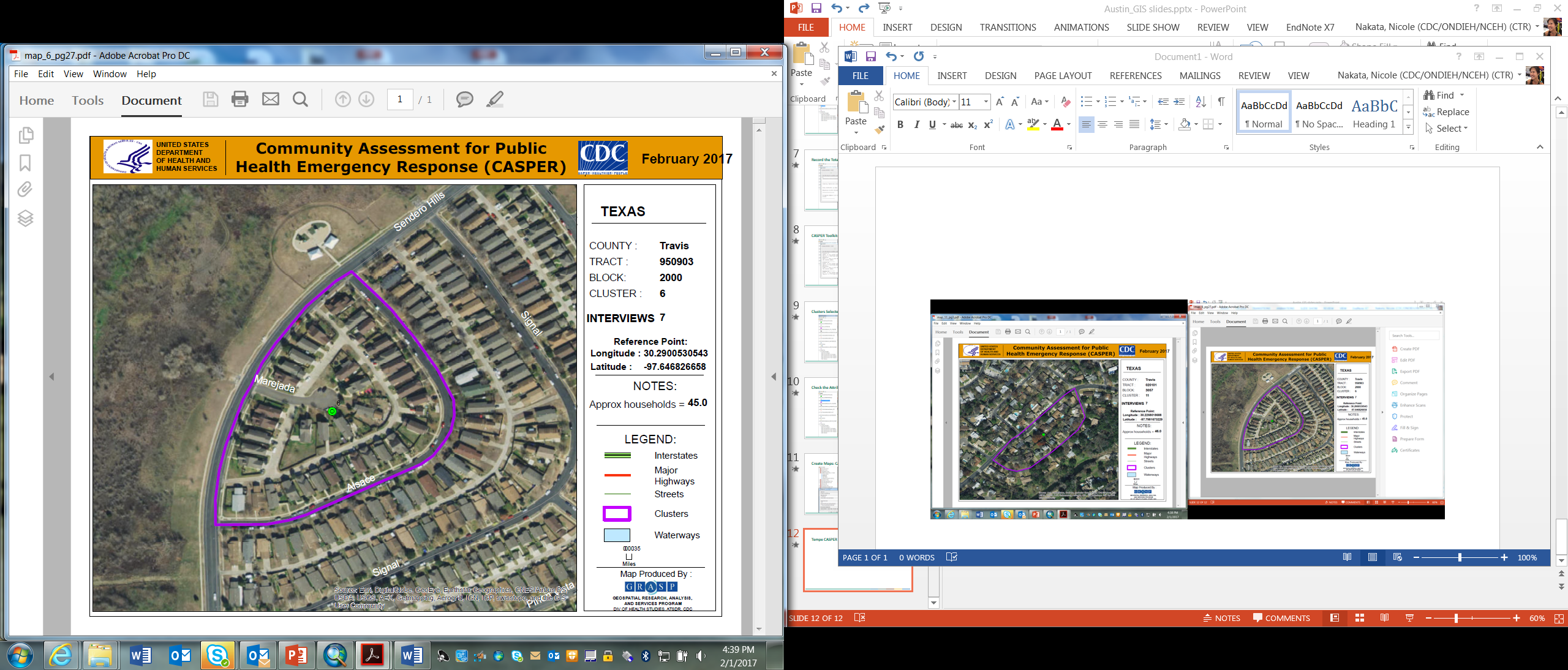 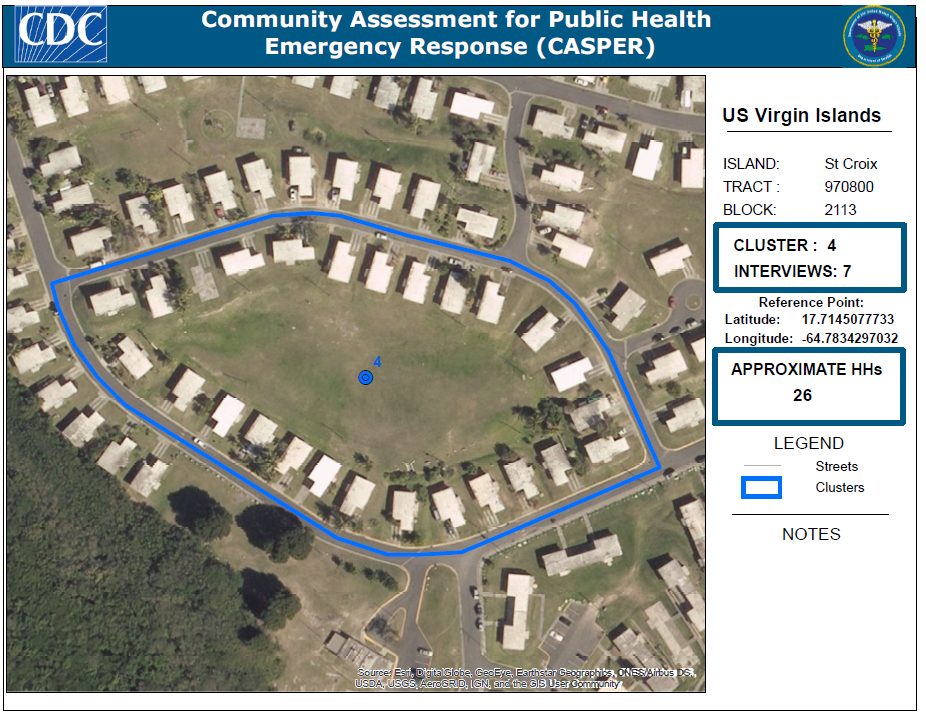 CASPER Data Collection Forms
[Speaker Notes: Introduction letter and consent script

Questionnaire

Tracking form

Confidential referral form

Public health materials]
CASPER Data Collection Forms
[Speaker Notes: Introduction letter and consent script

Questionnaire

Tracking form

Confidential referral form

Public health materials]
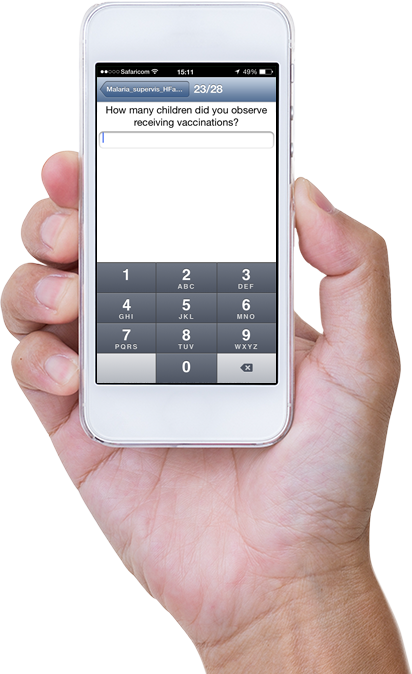 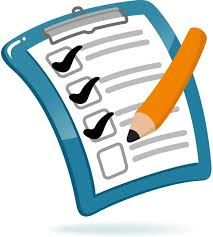 Data Collection Options
Survey Opening: Consent Script
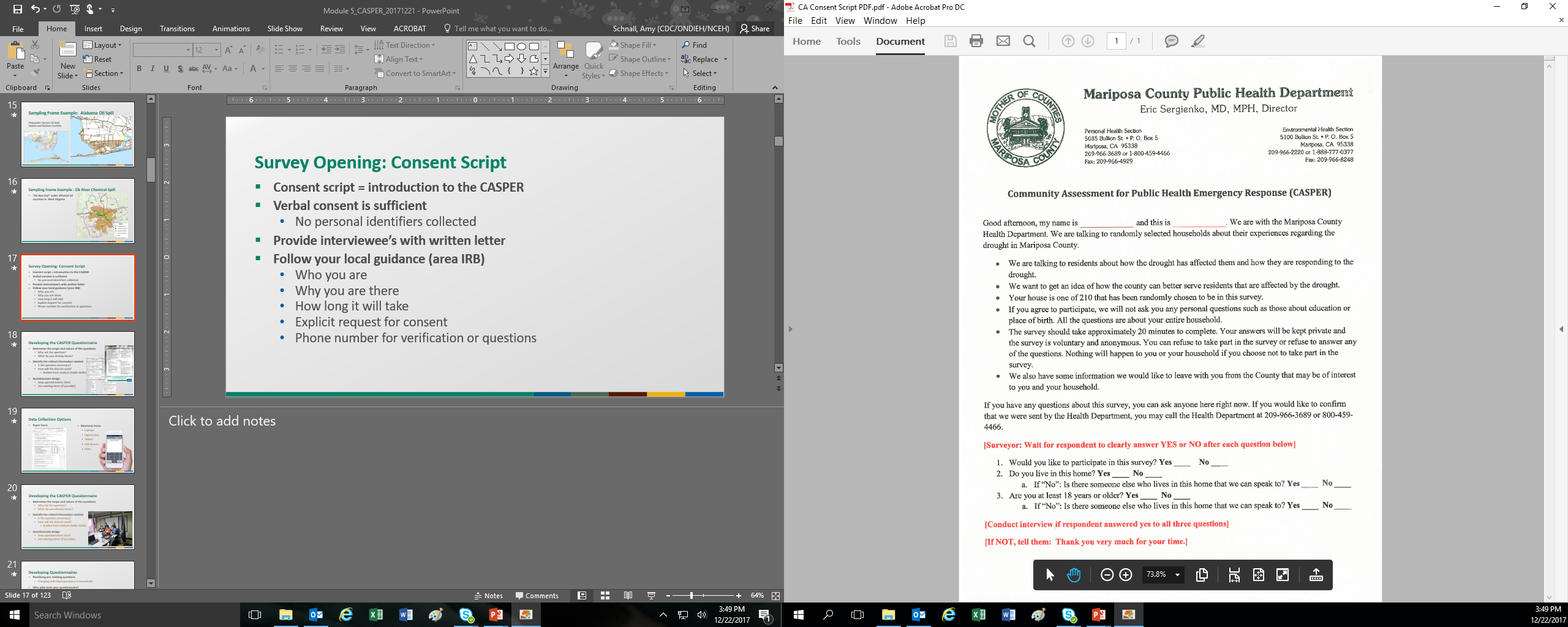 Introduction to the CASPER
Verbal consent is sufficient
No personal identifiers collected
Provide interviewee’s with written letter
Follow your local guidance (area IRB)
Who you are
Why you are there
How long it will take
Explicit request for consent
Phone number for verification or questions
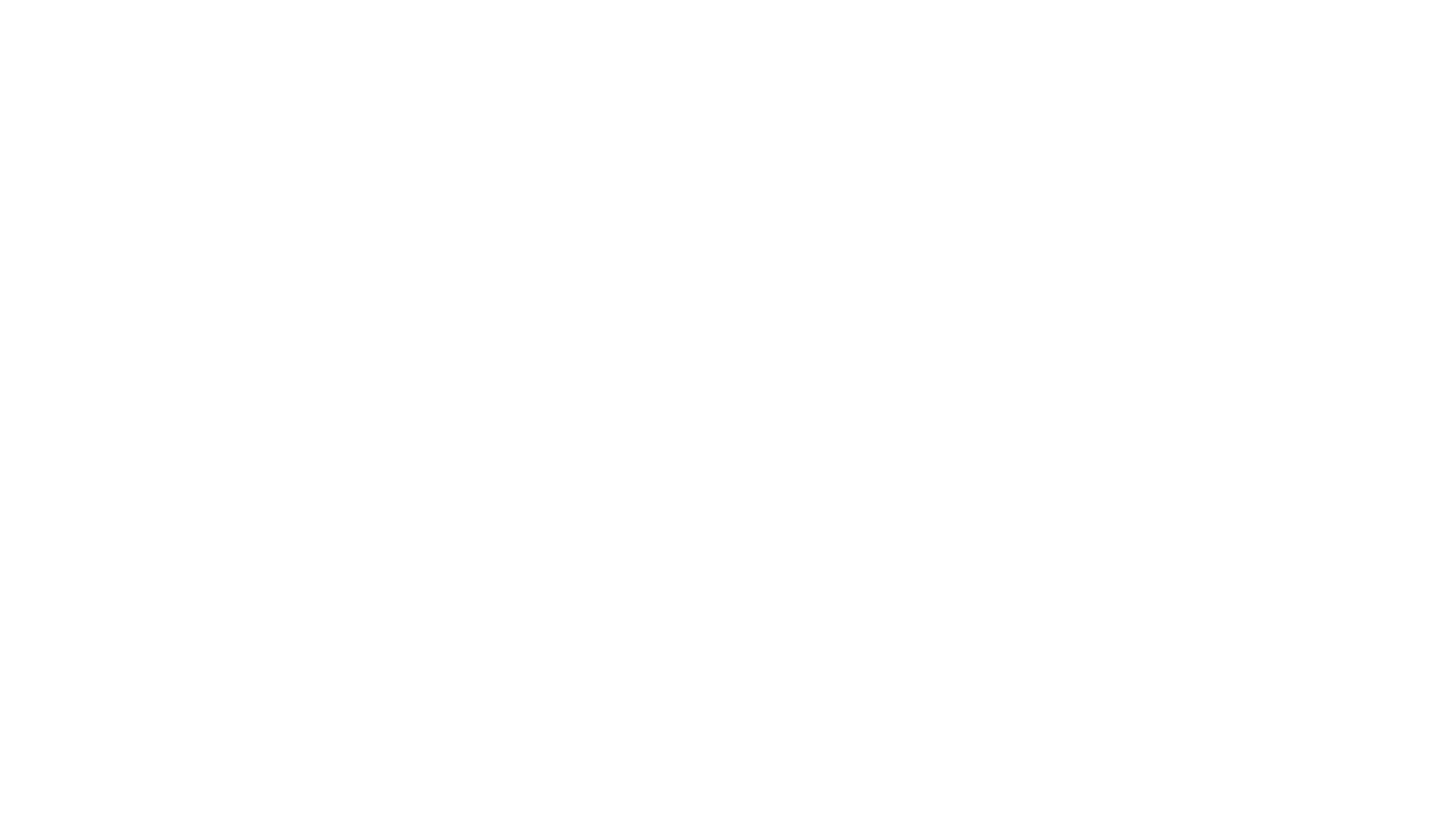 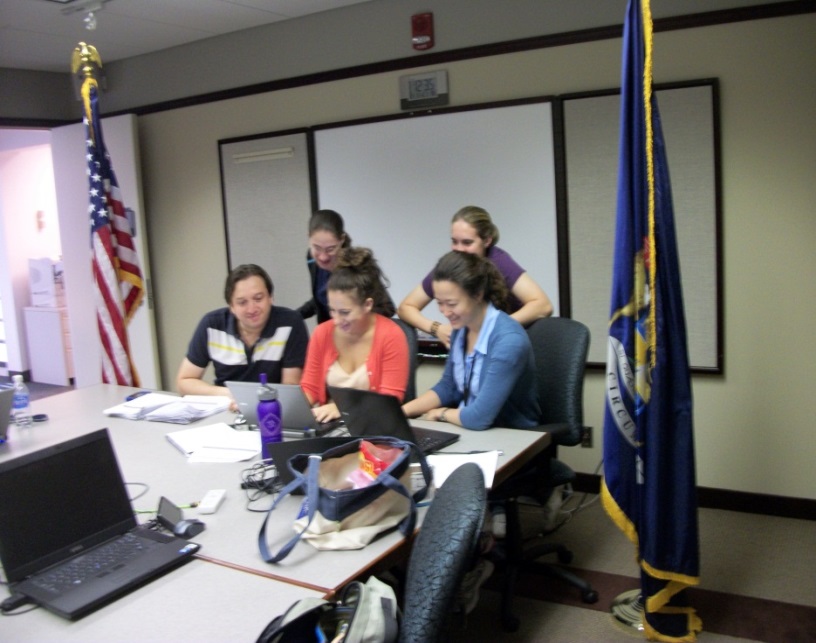 Developing the CASPER Questionnaire
Determine the scope and nature of the questions
WHY ask? What ACTION can be taken?
What do you already know?
Identify the critical information needed
Is the question necessary?
How will the data be used?
Outline basic analysis 
Questionnaire design
Keep questionnaires short
Closed-ended questions preferred 
Sensitive information later
[Speaker Notes: Every question should have an ACTION]
Pre-Existing Questions for CASPER
*Any individual questions should be changed to household
[Speaker Notes: Note that any individual questions must be changed to household!]
Developing Questions
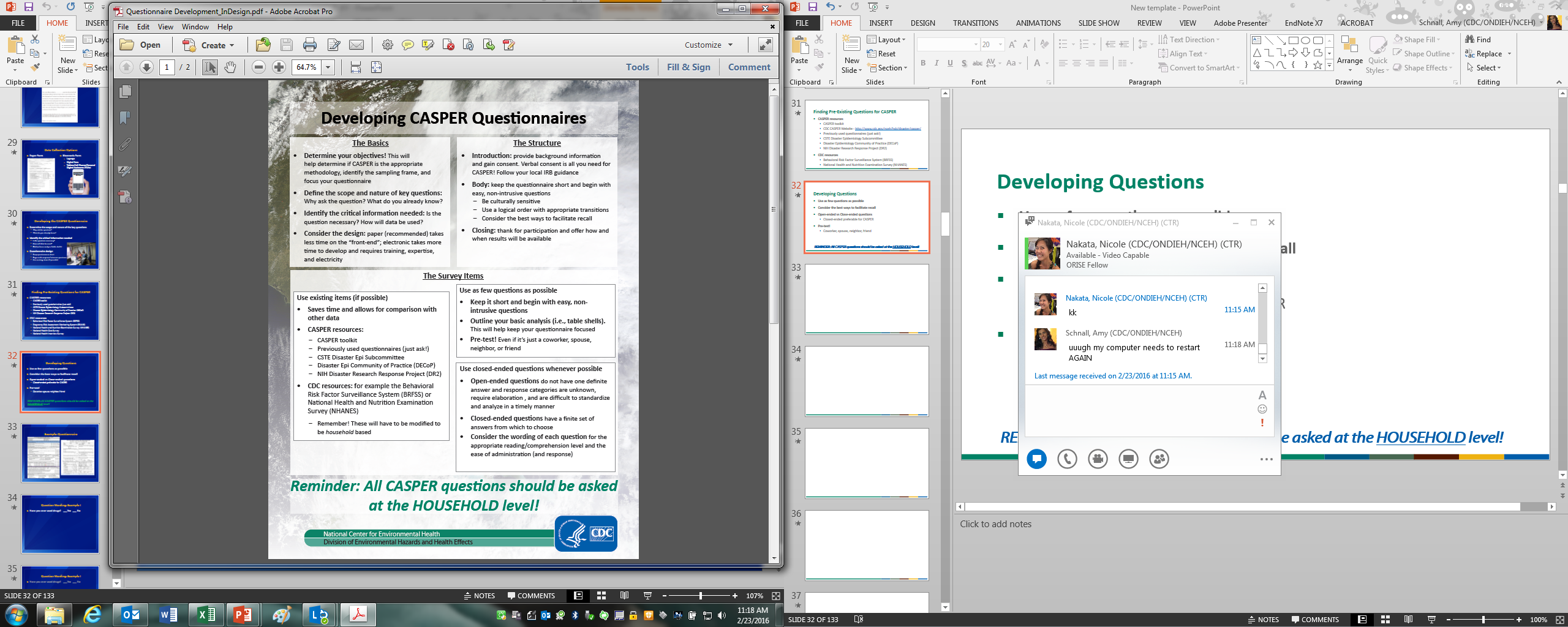 Use as few questions as possible
Consider the best ways to facilitate recall
Determine who sees the questionnaire prior to field implementation
Pilot test for acceptability, comprehension, and appropriate order 
Develop interviewer instructions
Determine average completion time
Incorporate comments on wording, content, and format
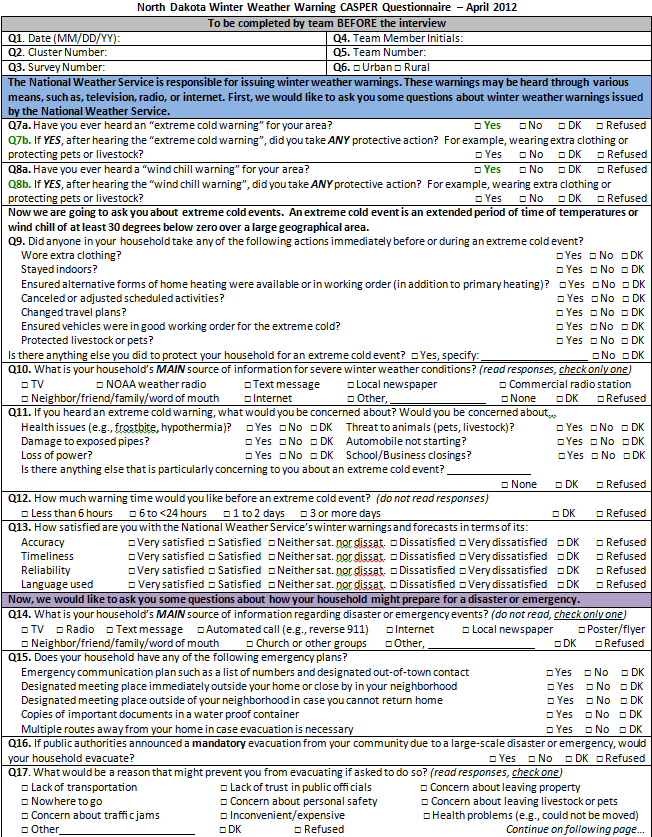 Example: Questionnaires
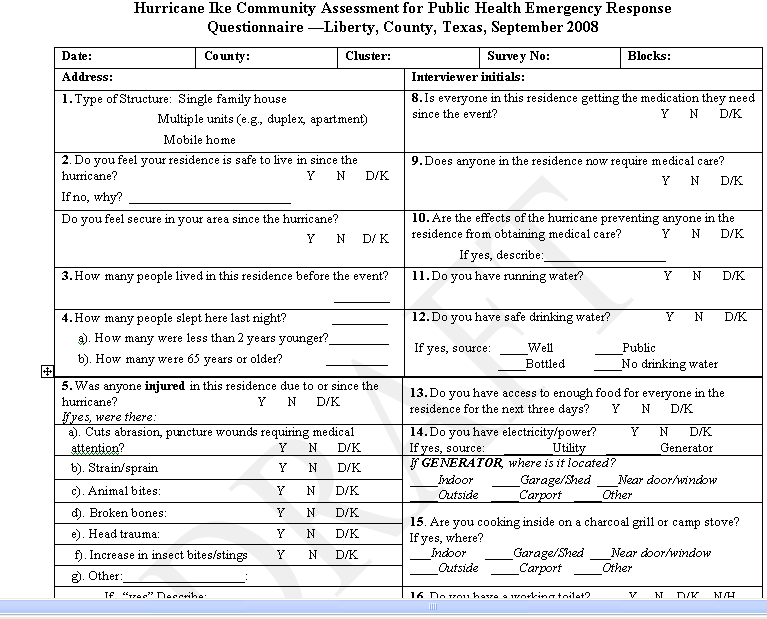 Question Wording: Example I
Have you ever used drugs?    ___Yes   ___ No
Question Wording: Example I
Have you ever used drugs?    ___Yes   ___ No



Have you or a member of your household ever used any of the following (check all that apply)
      ___ Alcohol
      ___ Marijuana
      ___ Methamphetamine (speed, crystal meth)
___ None
___ Don’t Know
___ Refused
Question Wording: Example II
Does your household plan to move and buy a house within the next year? 					      ___ Yes  ___ No
Question Wording: Example II
Does your household plan to move and buy a house within the next year? 					             ___ Yes  ___ No



Does your household plan to move within the next year?
					___ Yes  ___ No ___ DK ___ Ref

Does your household plan to buy a house within the next year?
					___ Yes  ___ No ___ DK ___ Ref
Question Wording: Example III
Does your household not have adequate drinking water for the next 3 days?  			                                                ___ Yes ___ No
Question Wording: Example III
Does your household not have adequate drinking water for the next 3 days?  					              ___ Yes ___ No



Does your household have adequate drinking water for the next 3 days (1 gallon/person/day)?		 ___ Yes  ___ No ___ DK ___ Ref
Question Wording: Example IV
Have you ever been diagnosed with herpes zoster?           ___ Yes ___ No
Question Wording: Example IV
Have you ever been diagnosed with herpes zoster?           ___ Yes ___ No



Has a doctor or other healthcare provider ever told you or a member of your household that you had shingles?    ___ Yes  ___ No ___ DK ___ Ref
Question Wording: Example V
How many times have your or members of your household visited a doctor in your lifetime?  _____
Question Wording: Example V
How many times have your or members of your household visited a doctor in your lifetime?  _____



Have you or a member of your household visited a doctor or other healthcare provider in the last 6 months? 
					___ Yes  ___ No ___ DK ___ Ref
Question Wording: Example VI
Doesn’t your household use TV as it’s main source of information regarding a disaster or emergency event?  ___ Yes ___ No
Question Wording: Example VI
Doesn’t your household use TV as it’s main source of information regarding a disaster or emergency event?  ___ Yes ___ No



What is your household’s main source of information regarding a disaster or emergency event? (select one)
      ___ TV				      ___ Social media
      ___ Radio				      ___ Word of mouth
      ___ Text message			      ___ Local newspaper
      ___ Internet (not including social media	      ___ Other, _______________
                                                                                                                ___ DK ___ Ref
Standardization Procedures
Standardization increases reliability of data
Tips for standardization
Ask the question in the same order with exact wording
Don’t prefill questions or finish respondents sentences
Read the entire question
Record answer verbatim
Departures from standardization
Changing wording = asking different questions
If respondents have difficulty….pause!
Document any departures
Conducting CASPER in the Field
CASPER Phases
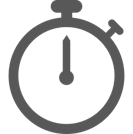 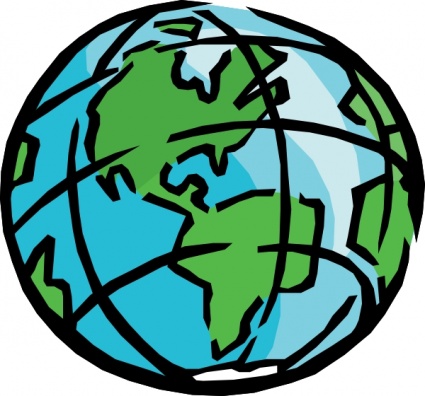 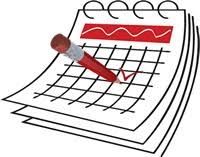 CASPER Timing
[Speaker Notes: Month of year, day of week, time of day
Typically, 15 teams can successfully conduct CASPER in 2 midweek (Tuesday-Thursday) afternoons (e.g., 2pm-7pm)
~10 hours data collection per team
Consider local community, holidays (national and local), season
Geography will affect length of time
Apartment complexes, suburban blocks, rural neighborhoods, difficult terrain, etc.
Reporting requirements
When do you need data?





Several additional factors (time of day, day of week, season, geography, etc.) can impact the success and timeliness of data collection. Typically, a CASPER with approximately 15 teams can be conducted within two midweek (e.g., Tuesday-Thursday) afternoons (e.g., 2pm-7pm) or about 10 hours of field data collection per team. However, it is important to consider the local community when determining the timing of data collection. For example, Friday nights in the fall may be challenging because of high school football schedules and summer (i.e., sunny) weekends may pose difficulties as community members are likely to be outside enjoying family activities or running errands. Always keep in mind local and national holidays (e.g., Father’s day, July 4th, President’s day) and festivals as these can affect availability of volunteers for interview teams as well as the likelihood residents are home to be interviewed. Conducting a CASPER in the morning hours may bias your sample to unemployed, retired, or those working in the third shift and could lead to frustration among the interview teams because of the large number of households with nobody home. Therefore, beginning CASPER fieldwork around 2pm and having teams leave clusters at sundown (arriving back at headquarters at varying times to help with the flow of check-in) has proven to be most effective.  
It is also important to consider the geography (e.g., apartment complexes, rural neighborhoods, suburban blocks) when estimating the amount of time necessary. For example, assuming each survey takes approximately 15 minutes, an interview team may complete 2-3 surveys per hour in an apartment complex but only 1 survey per hour in a rural area because the distance between households is greater. You should roughly predict the number of team-hours needed given the length of the survey and the geography of the selected clusters to help plan the time needed for data collection.]
Public Notice of CASPER
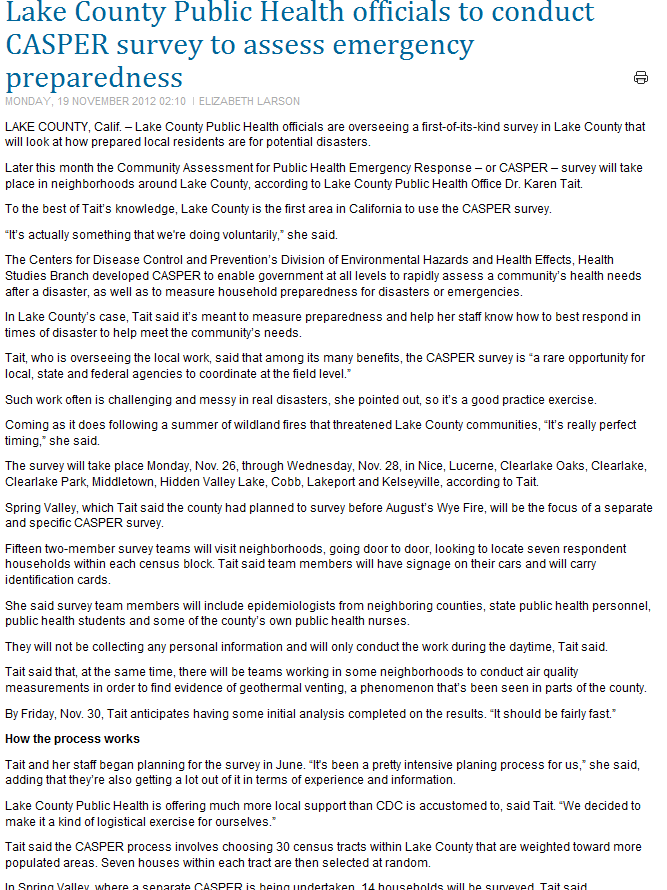 Local police department

Local media
Press release, official webpage, social media such as Facebook or twitter
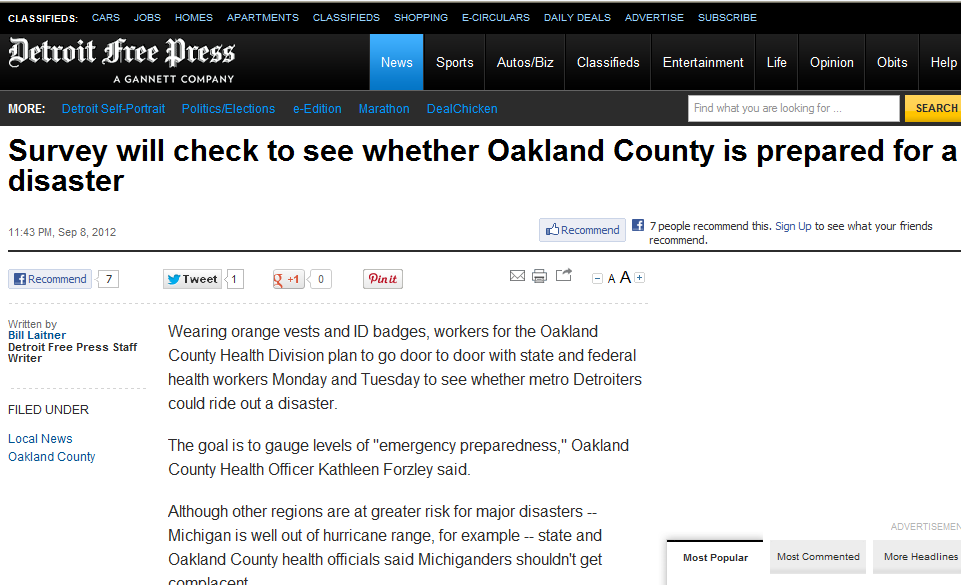 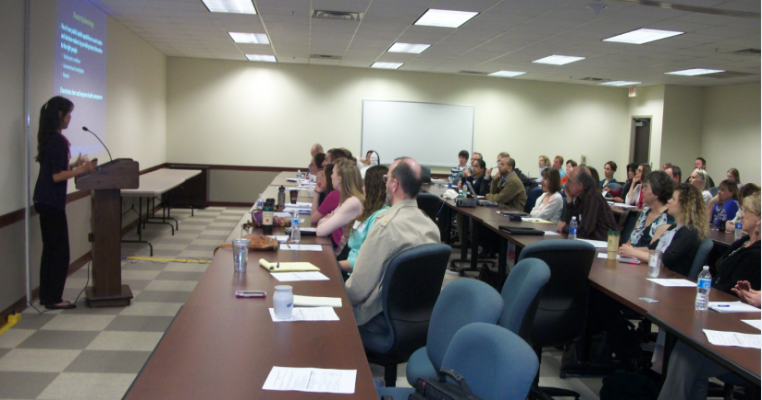 Just-In-Time (JIT) Training
CASPER Teams
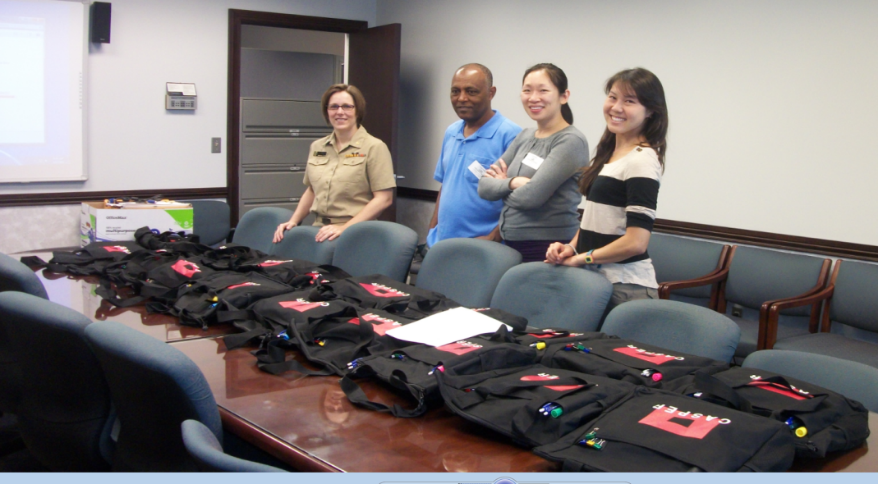 10+ teams of two interviewers
15 or more is ideal
Team composition
Local person
Level of experience
Diverse (gender, age, race, etc.)
1-2 headquarters staff
Coordinate field teams and safety
Answer field team questions
Begin data entry
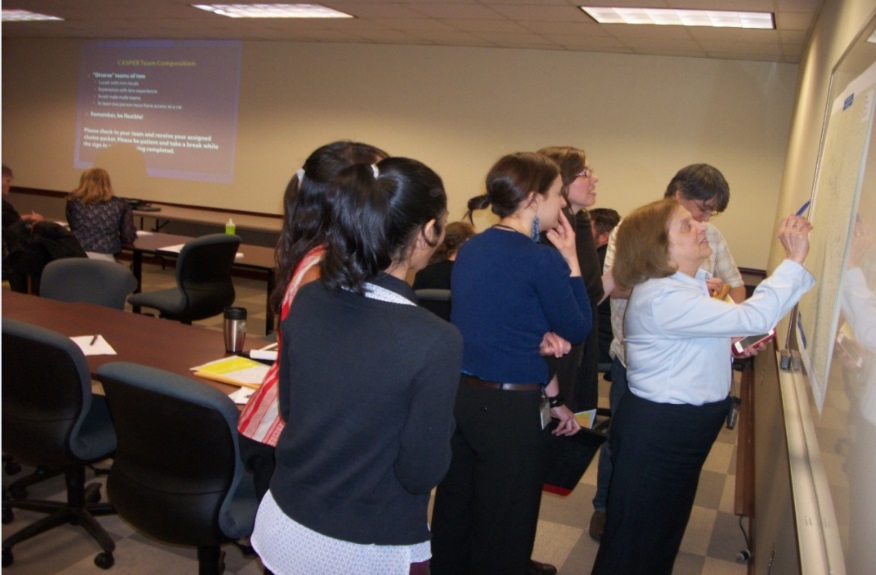 Who will be your teams?
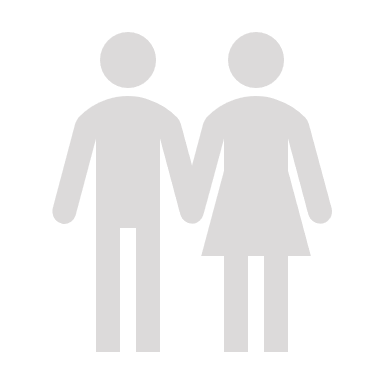 *Consider a small incentive such as a $20 gift card
Safety Briefing
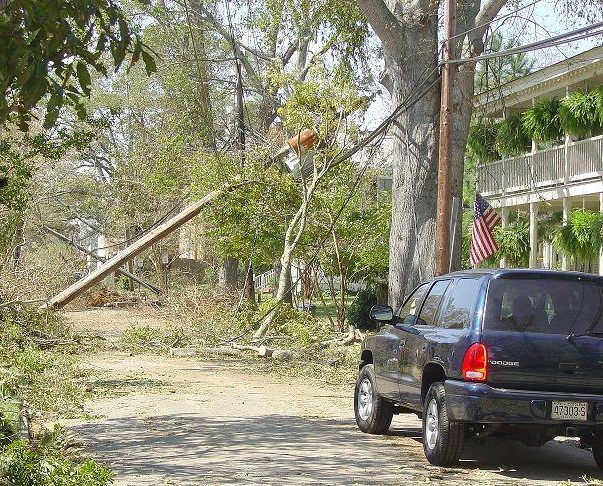 Watch out for domestic and   wild animals
No trespassing vs no solicitation
Situation-specific hazards
Personal safety
Entering households
Knowing limitations
Drinking plenty of water
Supplies and Materials
[Speaker Notes: Go-kit = bag, clipboard, pen (minimal)]
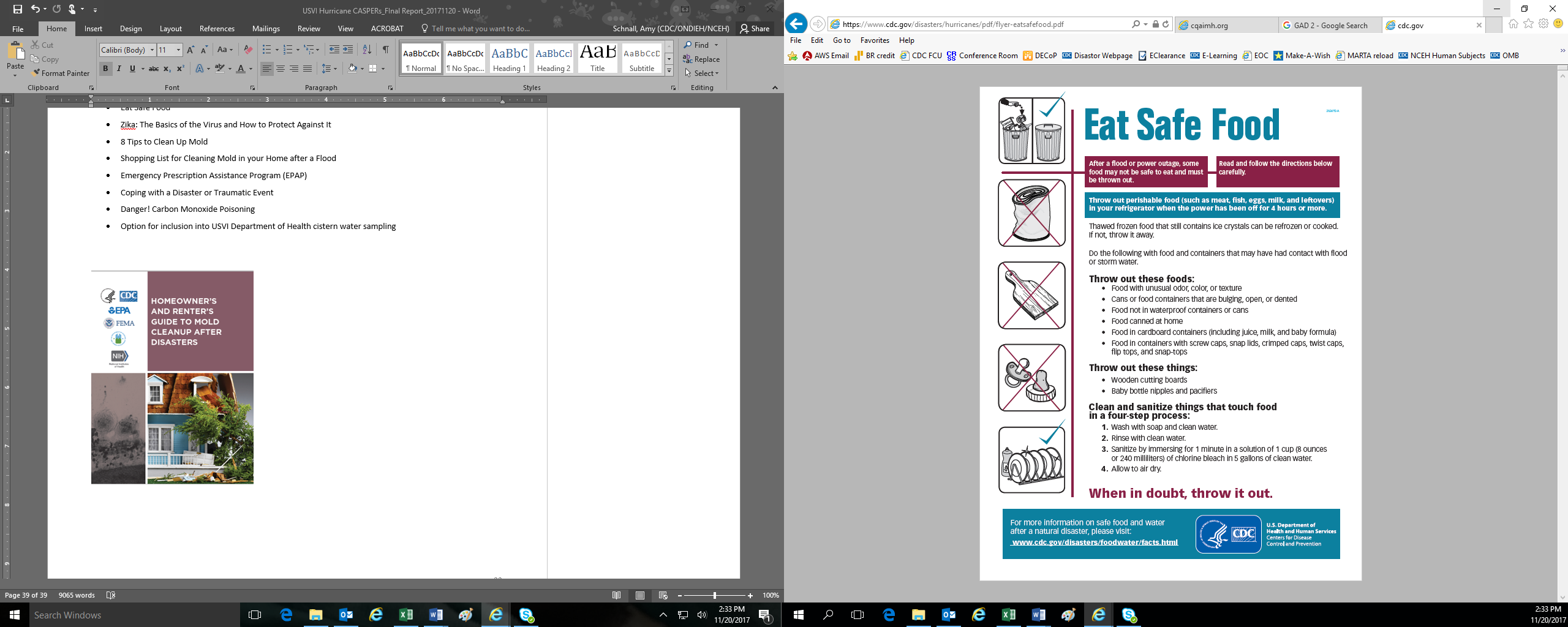 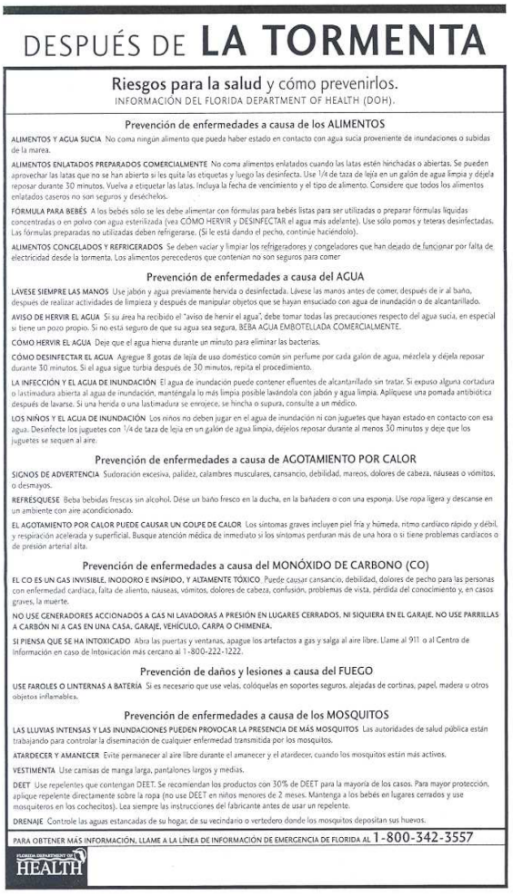 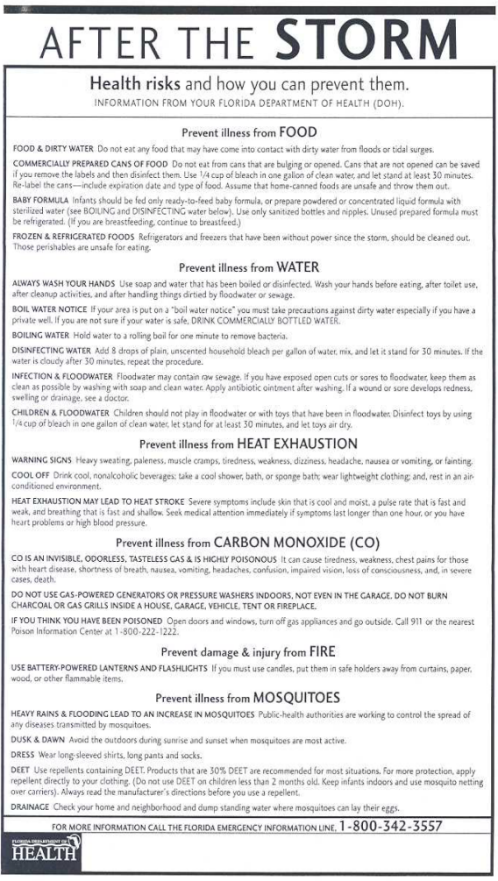 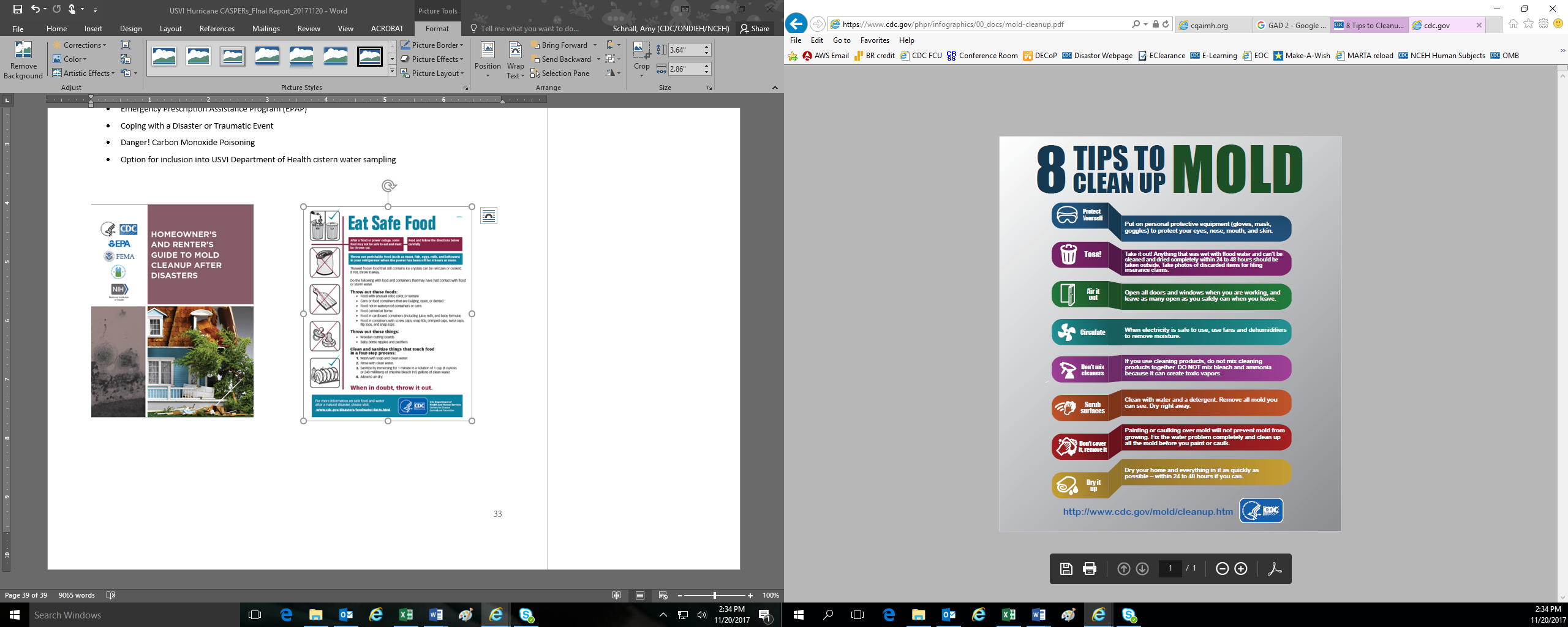 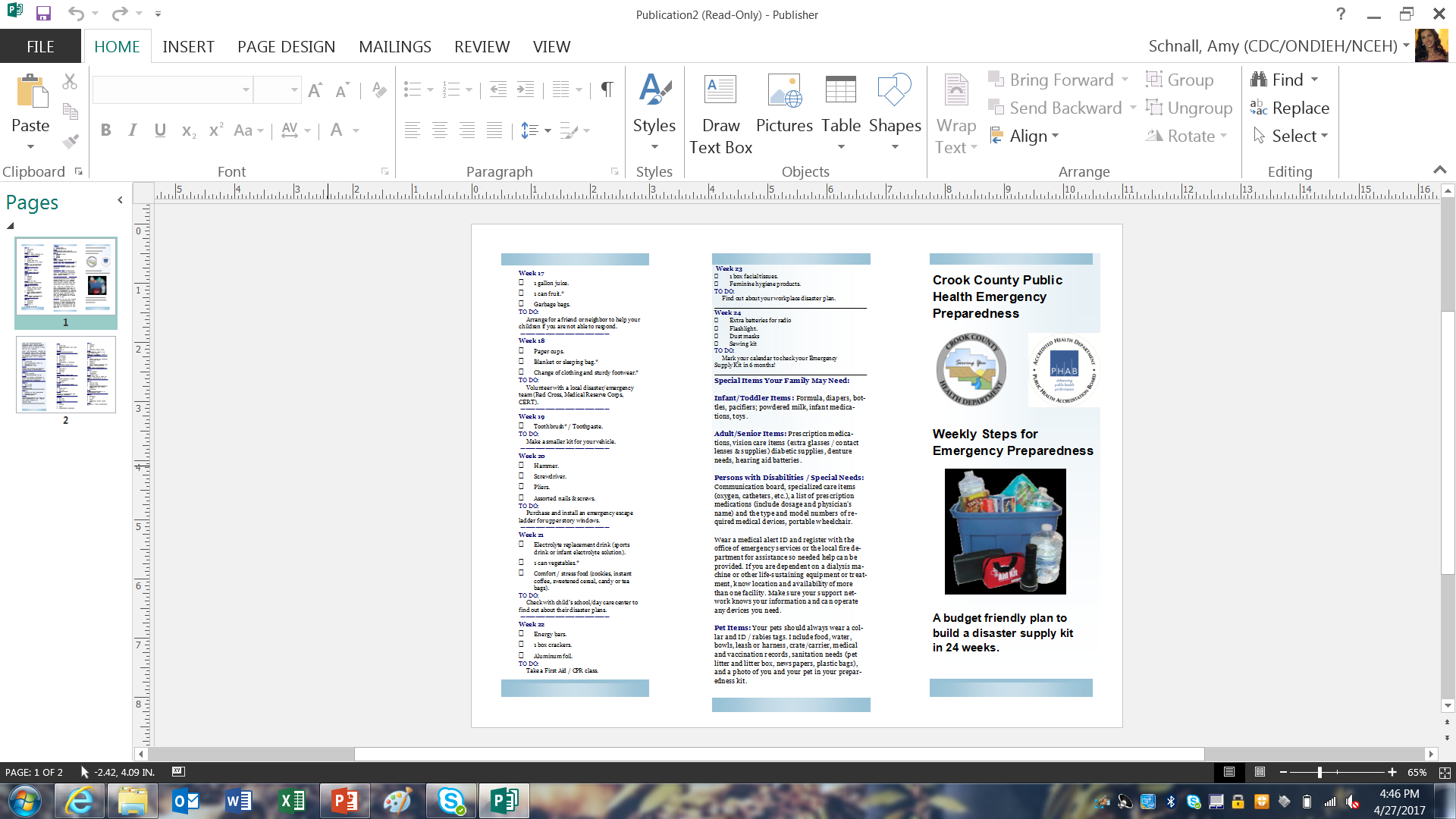 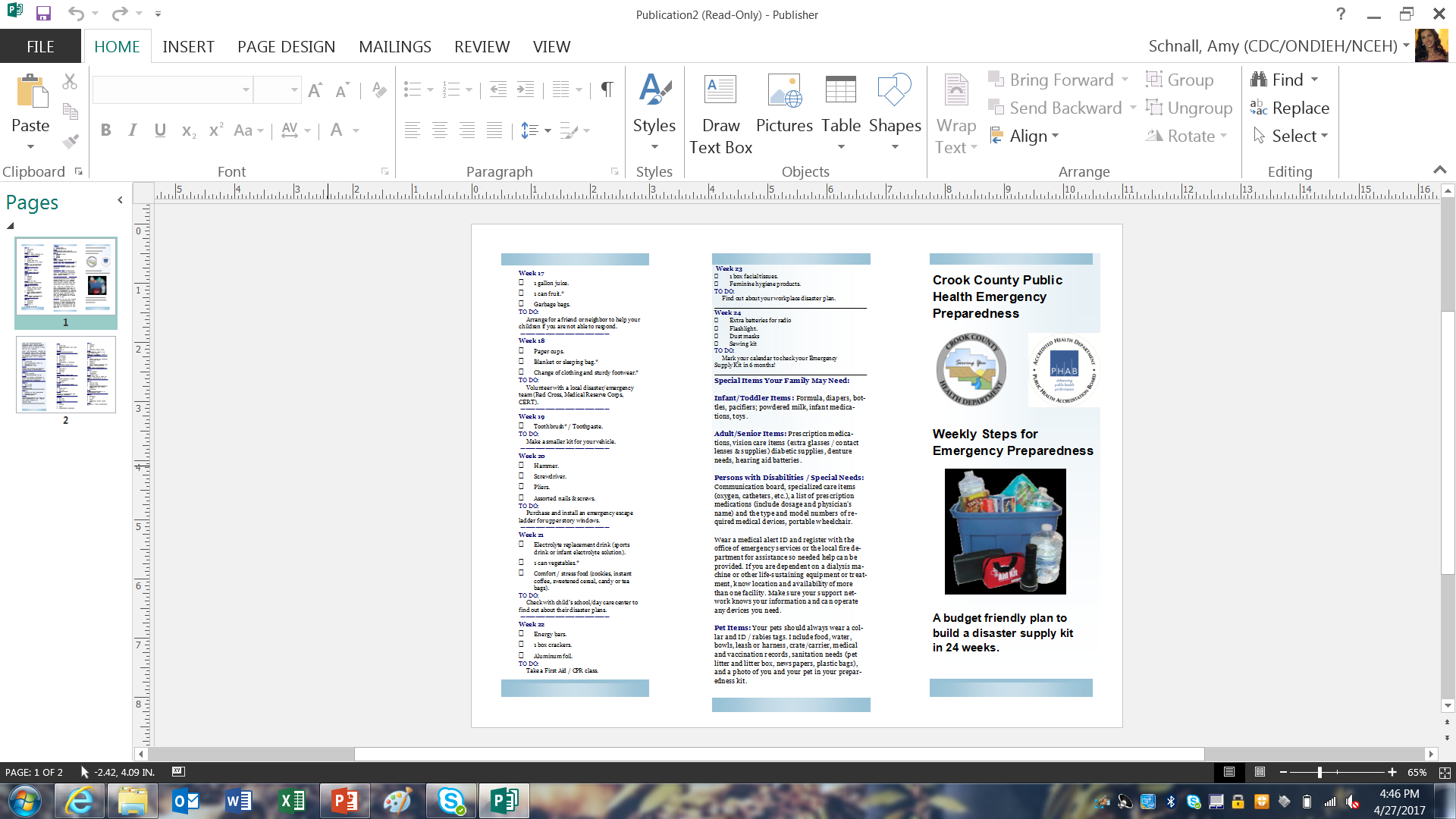 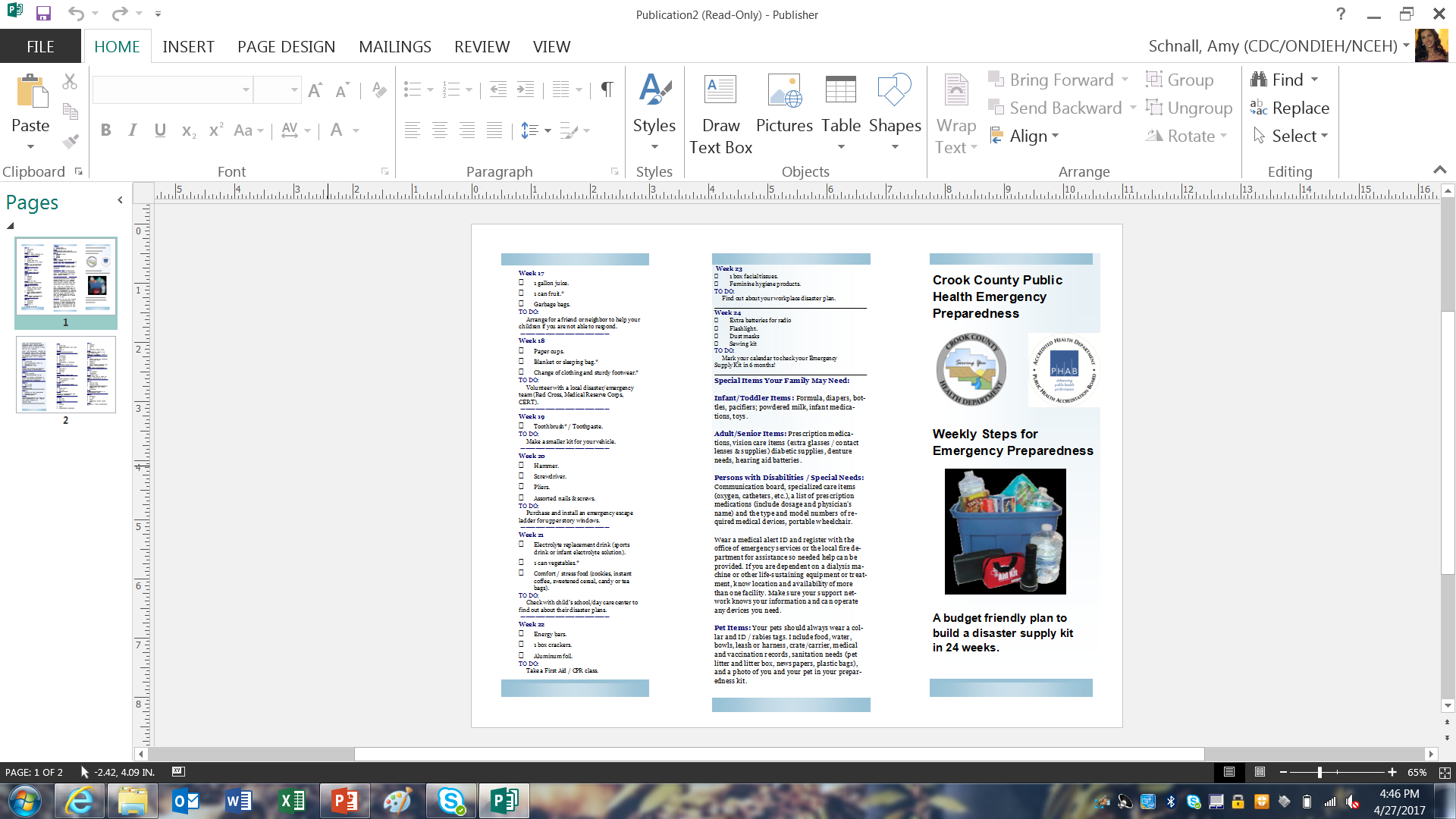 Providing Public Health Information
Stage 2 Sampling: Systematic Sampling of Households
Randomly choose a starting point (e.g., intersection, center) prior to heading into the field
Select the nearest house, then every nth house after
Choose n based on the size of the cluster
Look at the approximate number of households found on the map
If 23 households, 23/7 = 3… select every 3rd household 
If 10 or less households, go to every one!
Apartment complexes: each unit is a separate household 
Once you pick a number, stick to that number!
The goal is to be sure interviews are spread out across the cluster
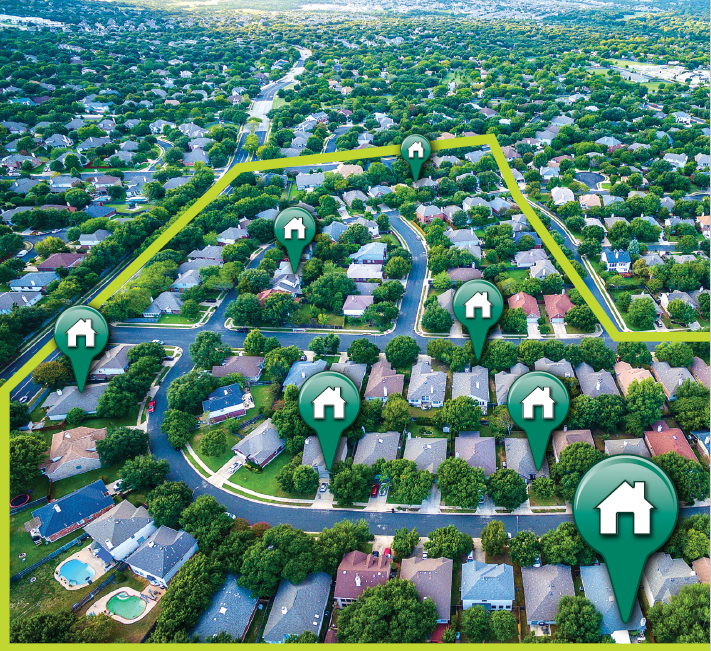 Stage 2 Sampling: Systematic Sampling of Households
The goal is to be sure interviews are spread out across the cluster
Exercise: Selecting Households to Interview
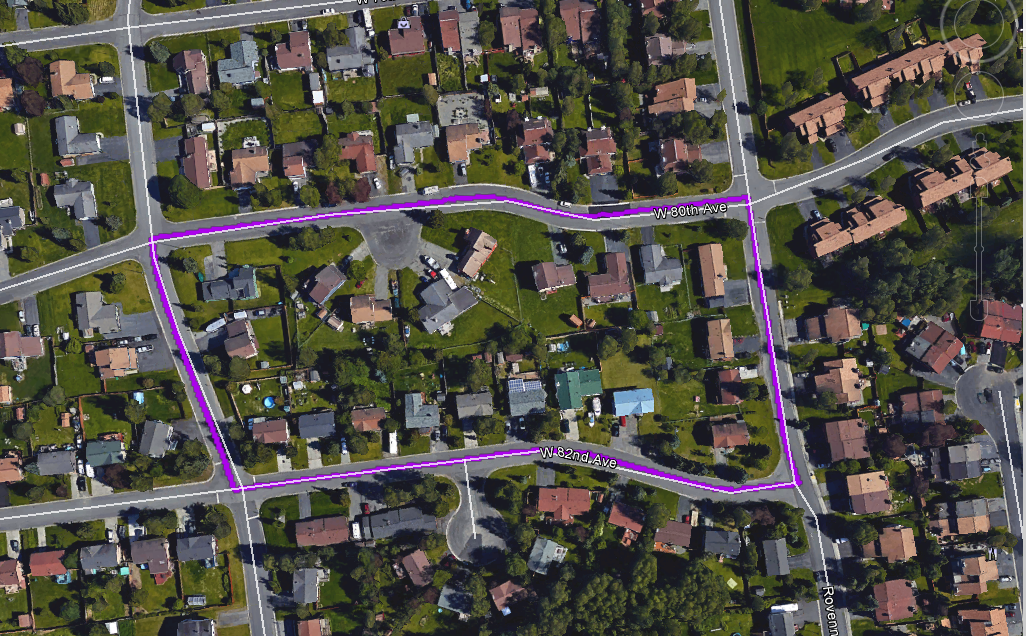 Tips: Selecting Households to Interview
Apartment complexes
“Mixed” clusters
ONLY replace HH if
VACANT
REFUSES
no answer after 
     THREE attempts
Always call HQ if there are any questions
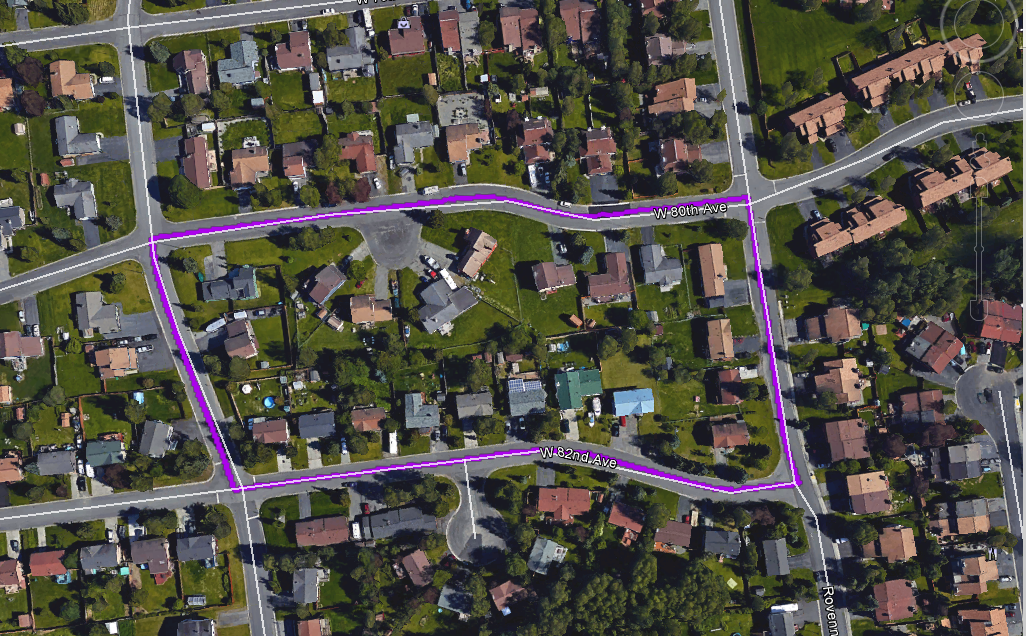 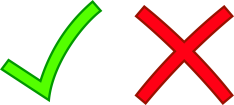 3
2
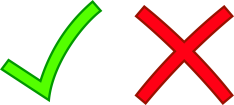 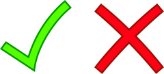 4
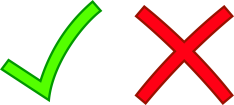 5
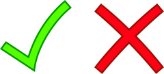 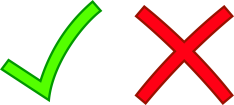 7
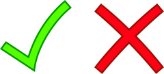 6
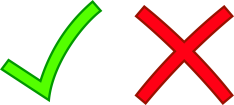 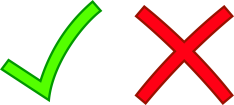 1
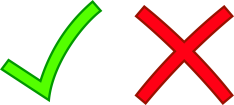 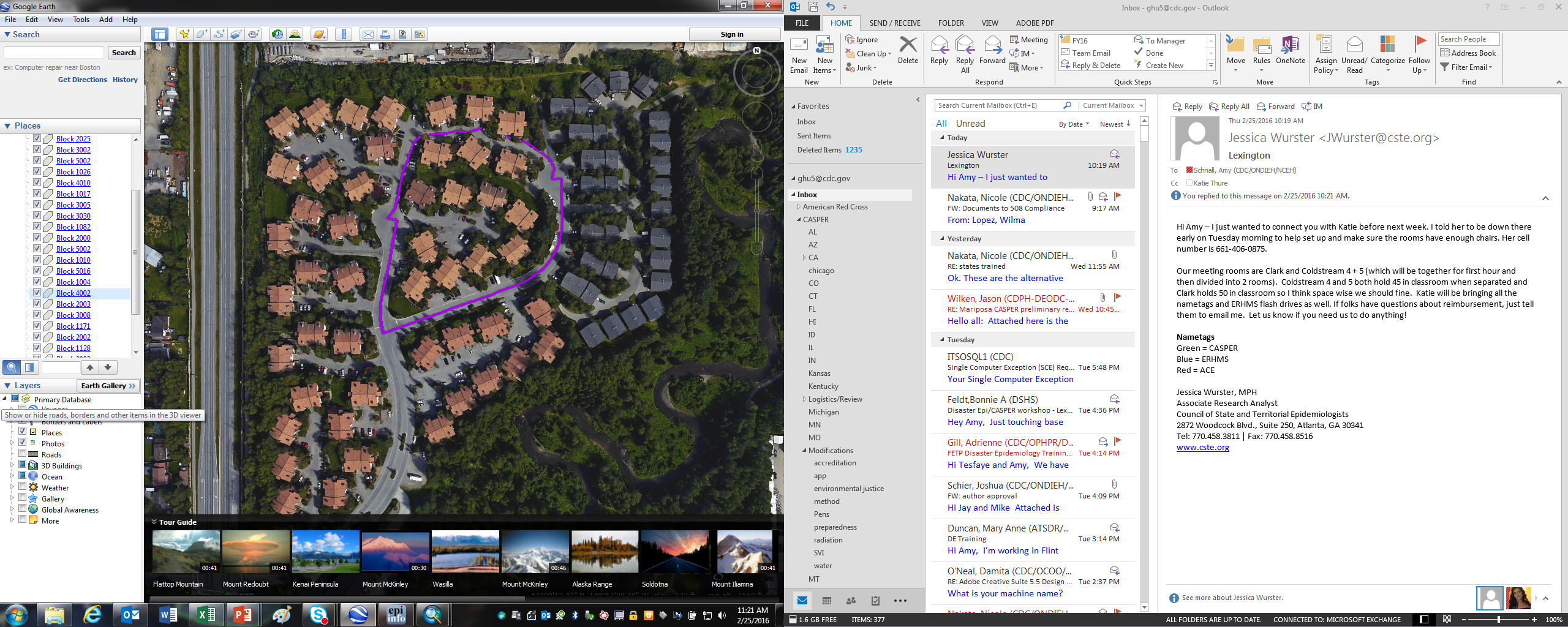 Exercise: Selecting Households to Interview
[Speaker Notes: THESE ARE APARTMENT BUILDINGS! How would you do that?]
Stage 2 Sampling Tips
REMEMBER: Always track ALL households visited!!!
Tracking Form
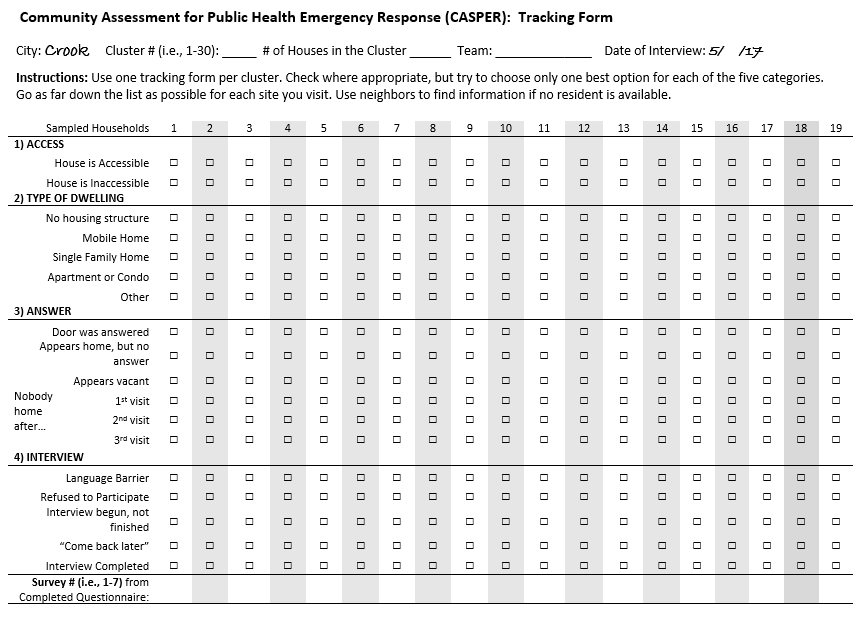 13
53
dinosaur
2
Fill out a row for EVERY house visited, even those that were inaccessible, did not answer, or did not complete an interview

Each cluster has separate form

Allows for calculation of response rates
x
x
x
x
x
x
x
x
x
x
x
x
x
x
x
x
x
x
x
x
x
x
x
x
x
x
x
x
x
x
x
x
x
x
x
x
x
x
x
x
x
x
x
x
x
x
x
x
x
x
x
6
1
3
7
2
4
5
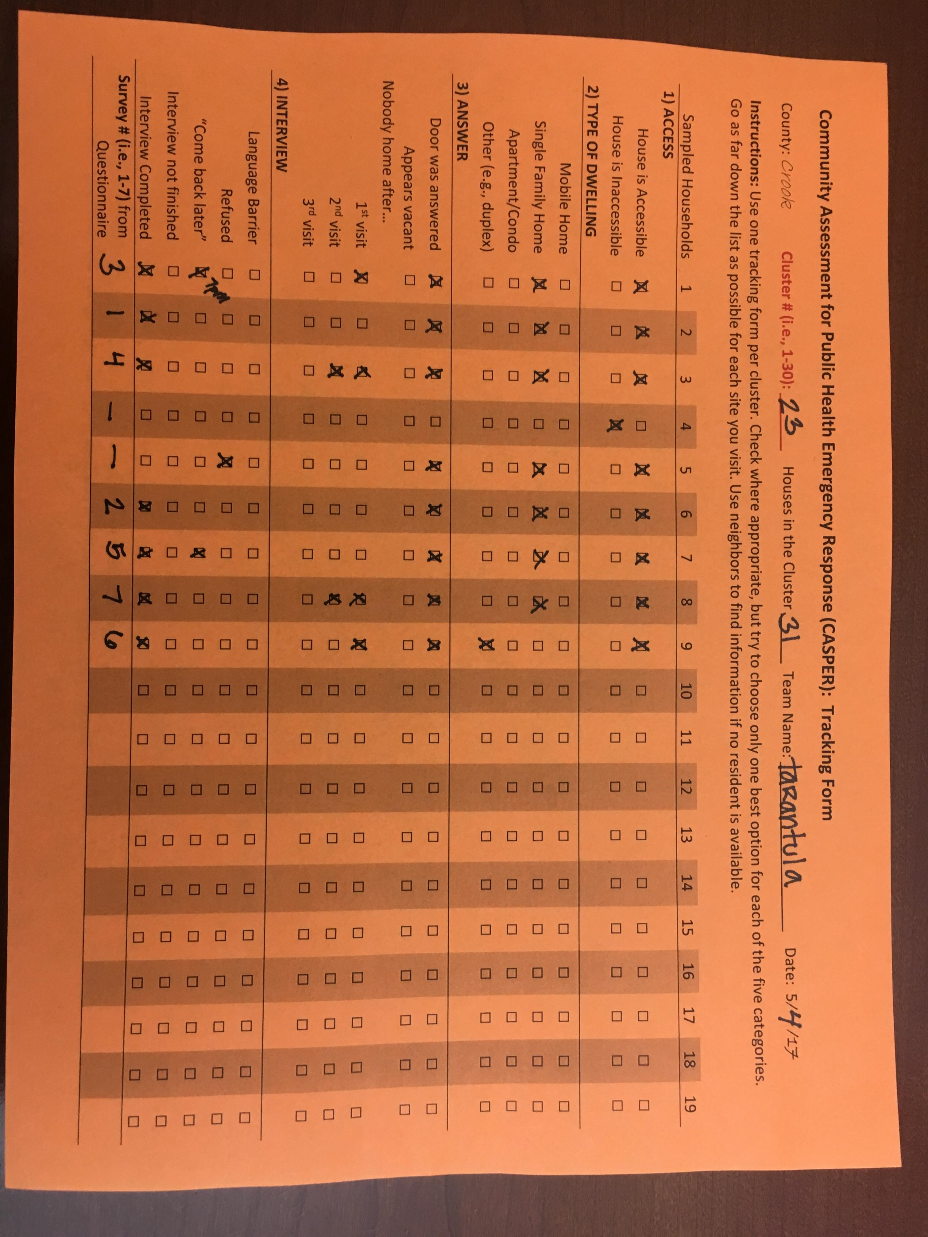 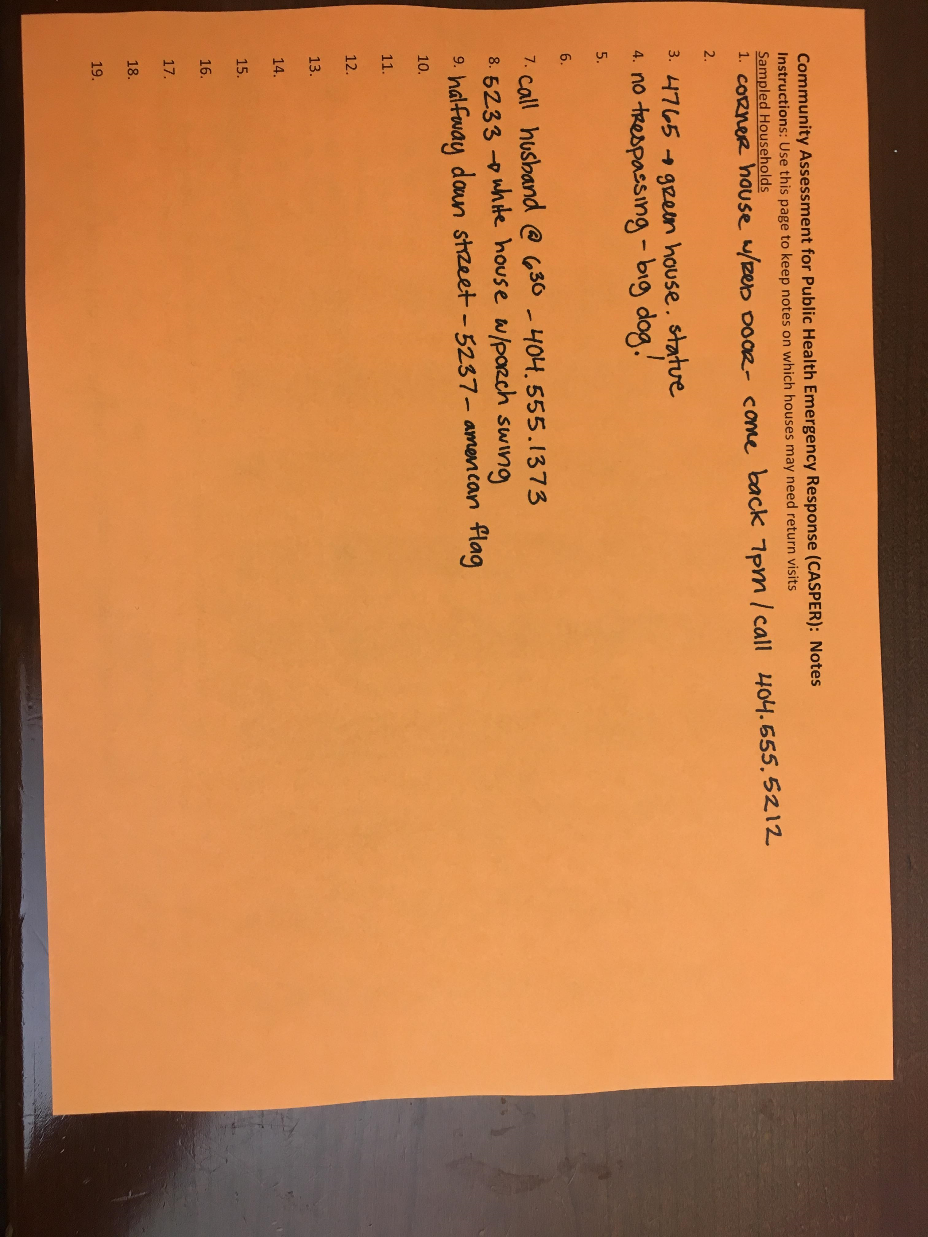 NOTE: Write information to identify households to return to or any notes that you may need to take (e.g., why the household is inaccessible) on the back of the form
Sample Completed Tracking Form
Confidential Referral Form
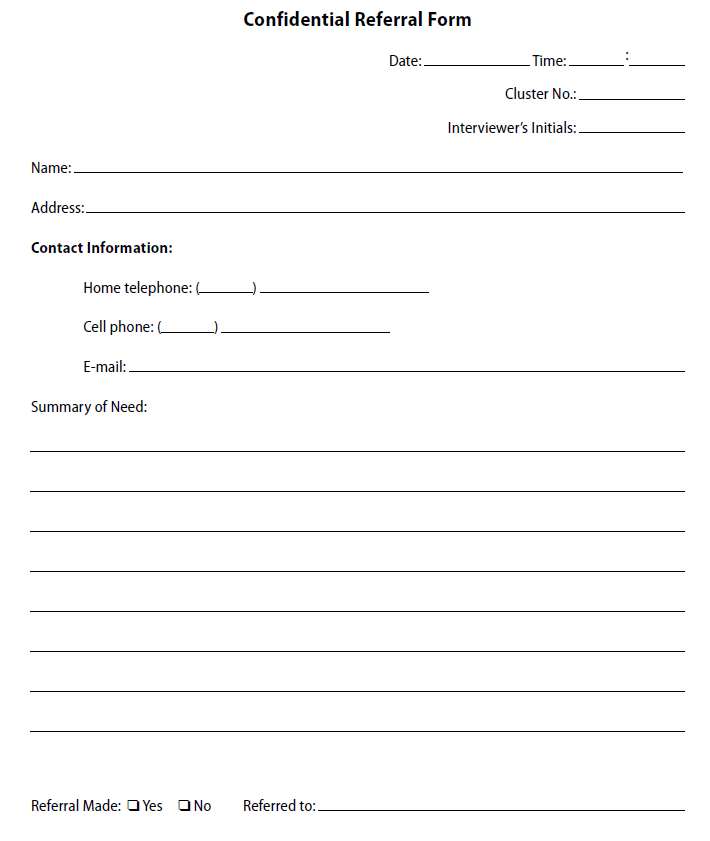 Report urgent household need(s)
May need to pass personal identifying information to the health department or                   other agency
Ensure field interview                  teams know the plan in                     the event they come                     across an urgent need 
Should illicit                                immediate follow up
Ending the CASPER Interview
Thank for participation!
Offer how and when results will be available
Check the entire questionnaire before leaving
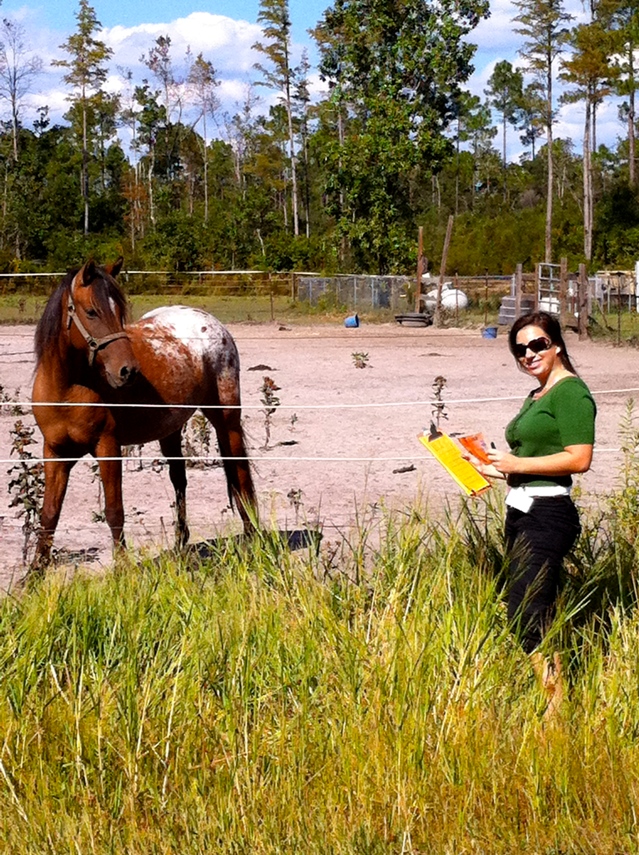 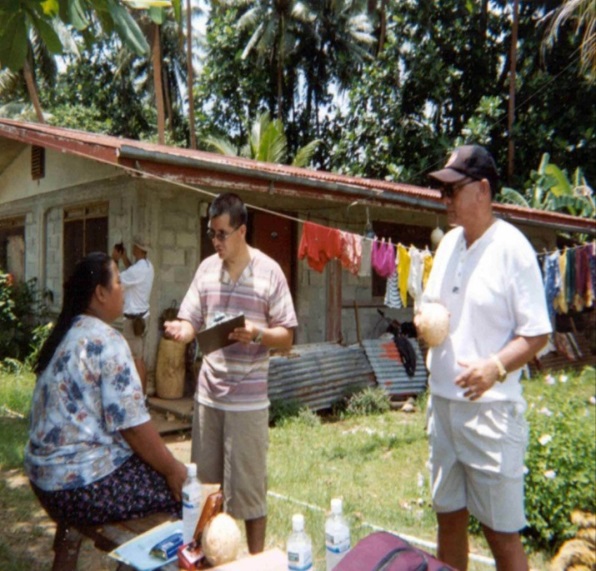 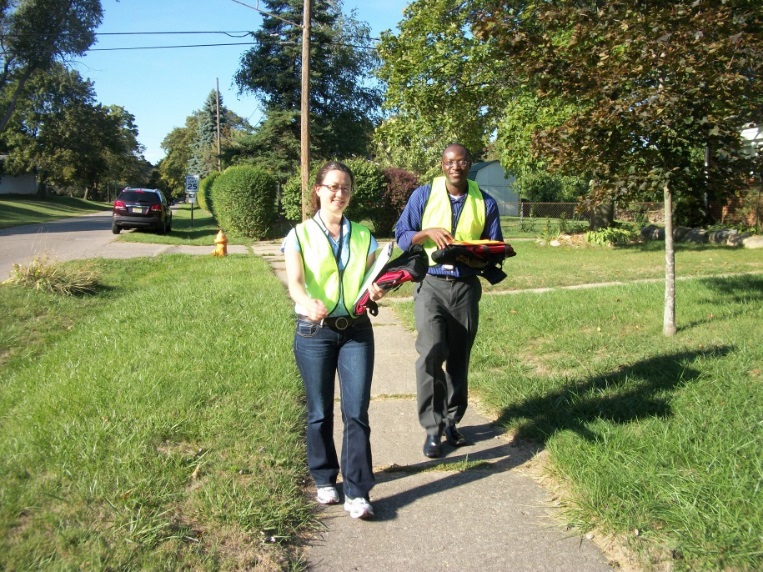 Team Member Responsibilities
Remain flexible – 2 person team
Think safety
Understand the objectives
Adhere to the methodology
Map –sample validity
Interview – data quality
Tracking form – representativeness
Data entry - timeliness
Be respectful
Understand personal limitations
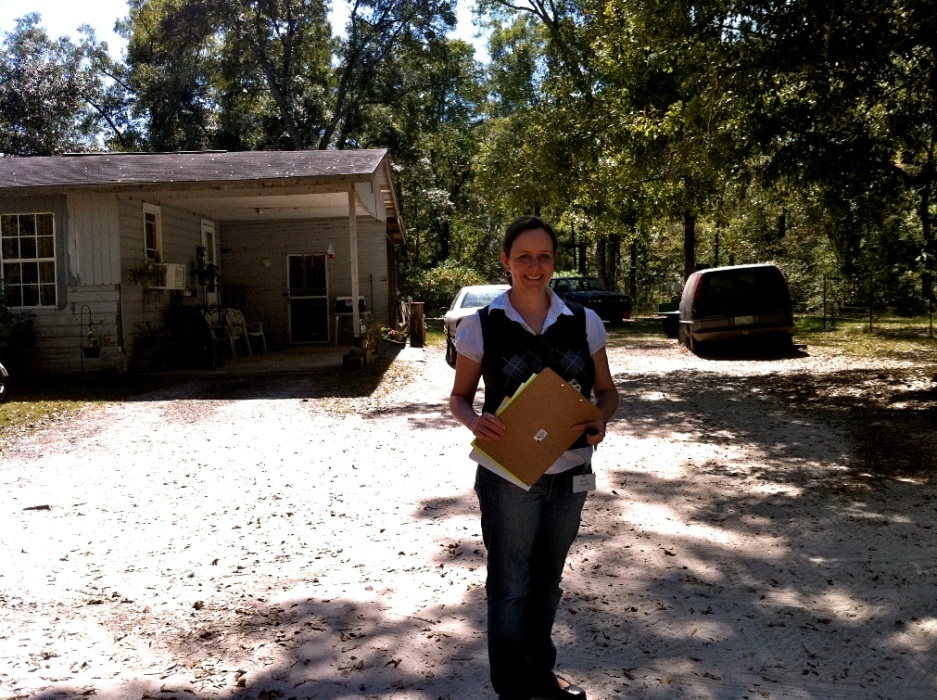 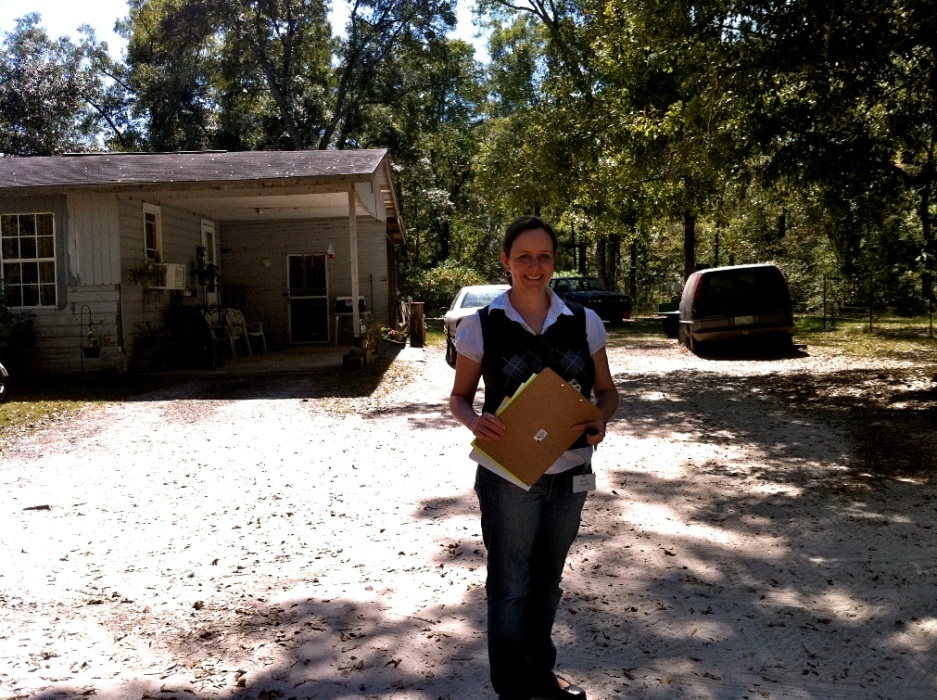 Team Member Responsibilities
Remain flexible – 2 person team
Think safety
Understand the objectives
Adhere to the methodology
Map –sample validity
Interview – data quality
Tracking form – representativeness
Data entry - timeliness
Be respectful
Understand personal limitations
Analyzing CASPER Data & Interpreting Results
CASPER Phases
Analyzing Data Basics
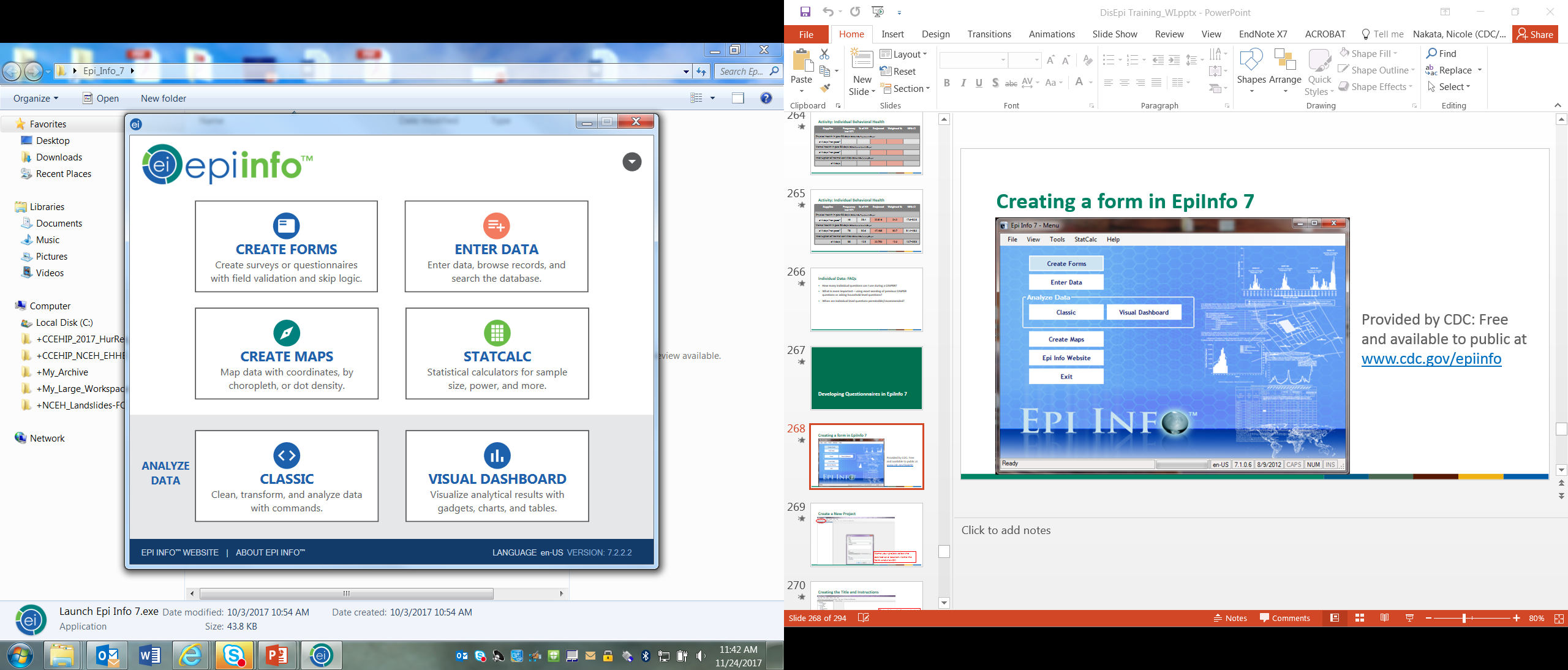 Data from the questionnaire can be entered into EpiInfoTM
Any statistical software package that allows you to weight data is acceptable (SAS, SPSS)
Develop the database for manual entry or tablet data collection as early as possible
Keep the electronic version of form as similar as possible to the paper form
Data Cleaning
After data entry, merge all data into a single database (if multiple)
Export file into a spreadsheet for cleaning (and creation of weight)
Always keep an original copy in case of any mistakes
Before analysis, clean the data
Review quality checks
Ensure skip patterns correct
Categorize free text
Common CASPER Cleaning Steps

Cluster number
Blanks/Missing variables
Age variable
“Check one” vs “Check all”
Skip patterns
Categorization/standardization of any open-ended questions
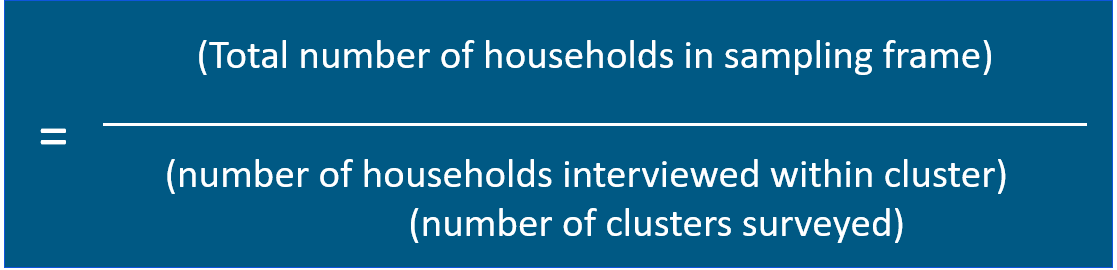 Numerator will be the same for every household within the assessment area (sampling frame)
Denominator will differ (potentially) between clusters
Ideally 210 (i.e., 7 [households] x 30 [clusters])
Obtain information from tracking form
Analyzing Data: Sampling Weight
Sample Weight Value
In this example, there were 354,241 total households in the sampling frame and 30 clusters surveyed (see the equation for cell E2 at the top of the page).  NOTE: the weight value for clusters 2 and 4 is the same because the same number of interviews was completed in both clusters.
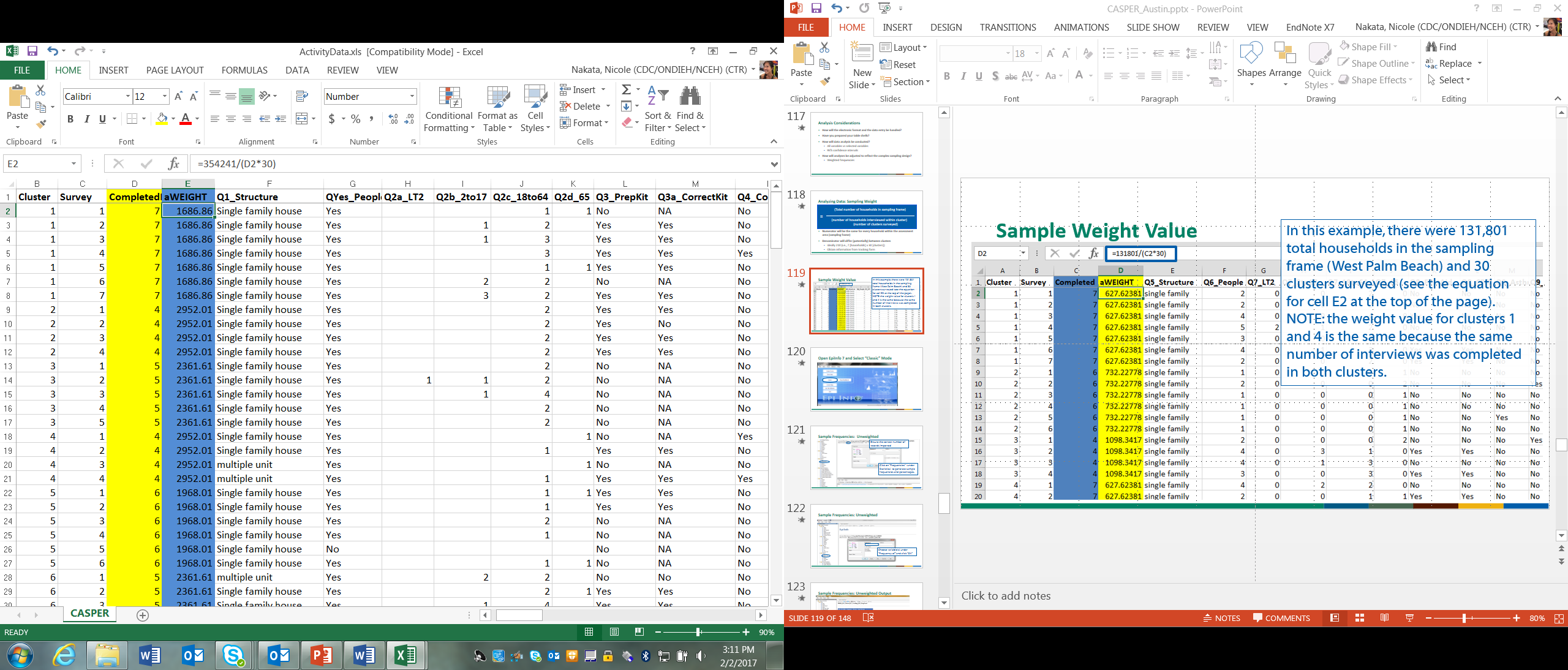 Analyzing Data:Classic Mode
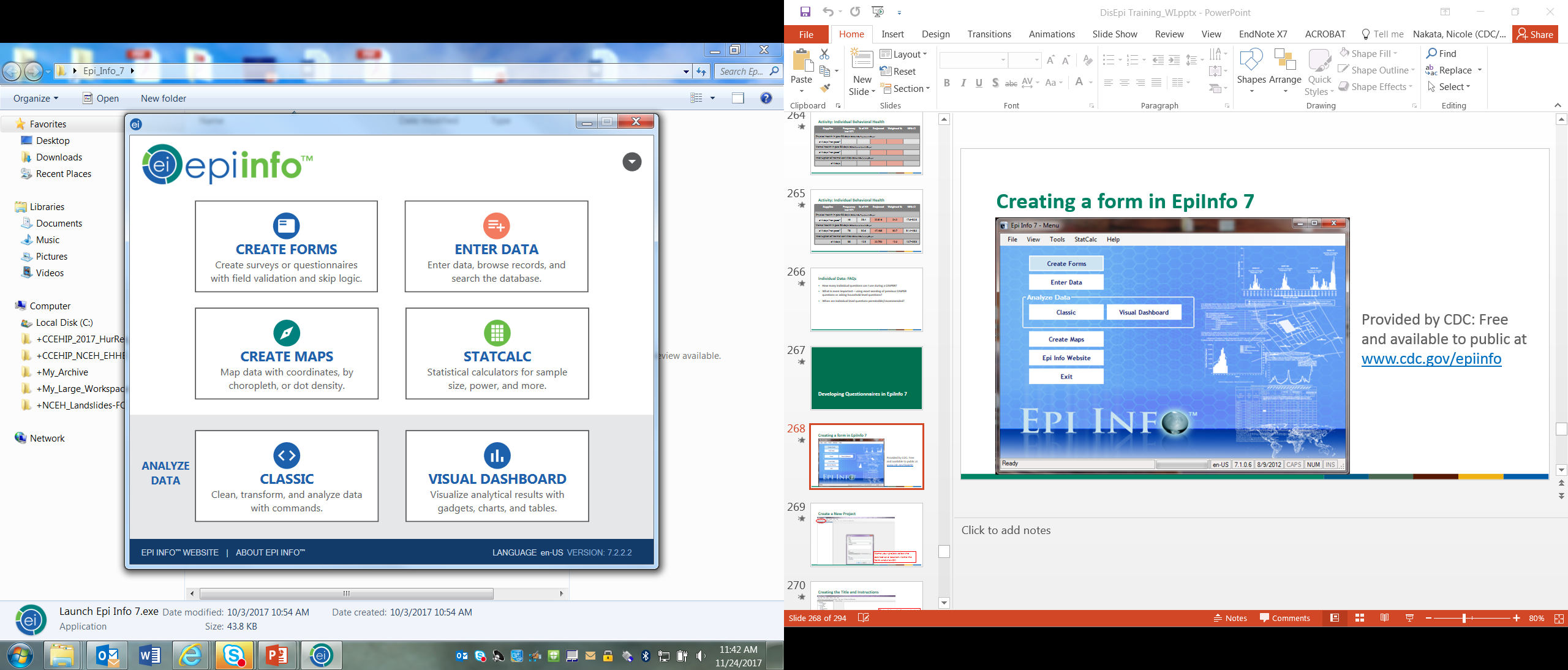 Recommend classic mode
Allows option to use code
Classic Mode: Read Data
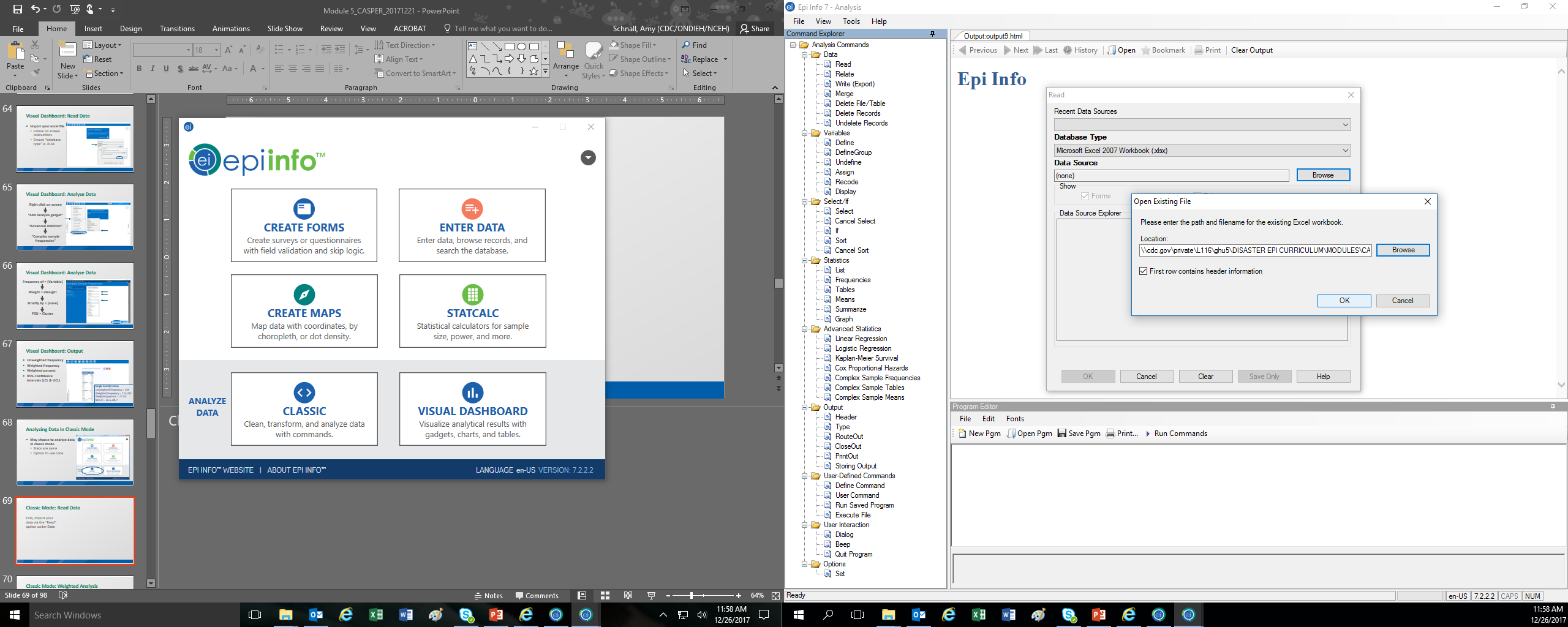 Import your excel file 
“Read” data option under first folder
Ensure “database type” is .XLSX
Classic Mode: Weighted Analysis
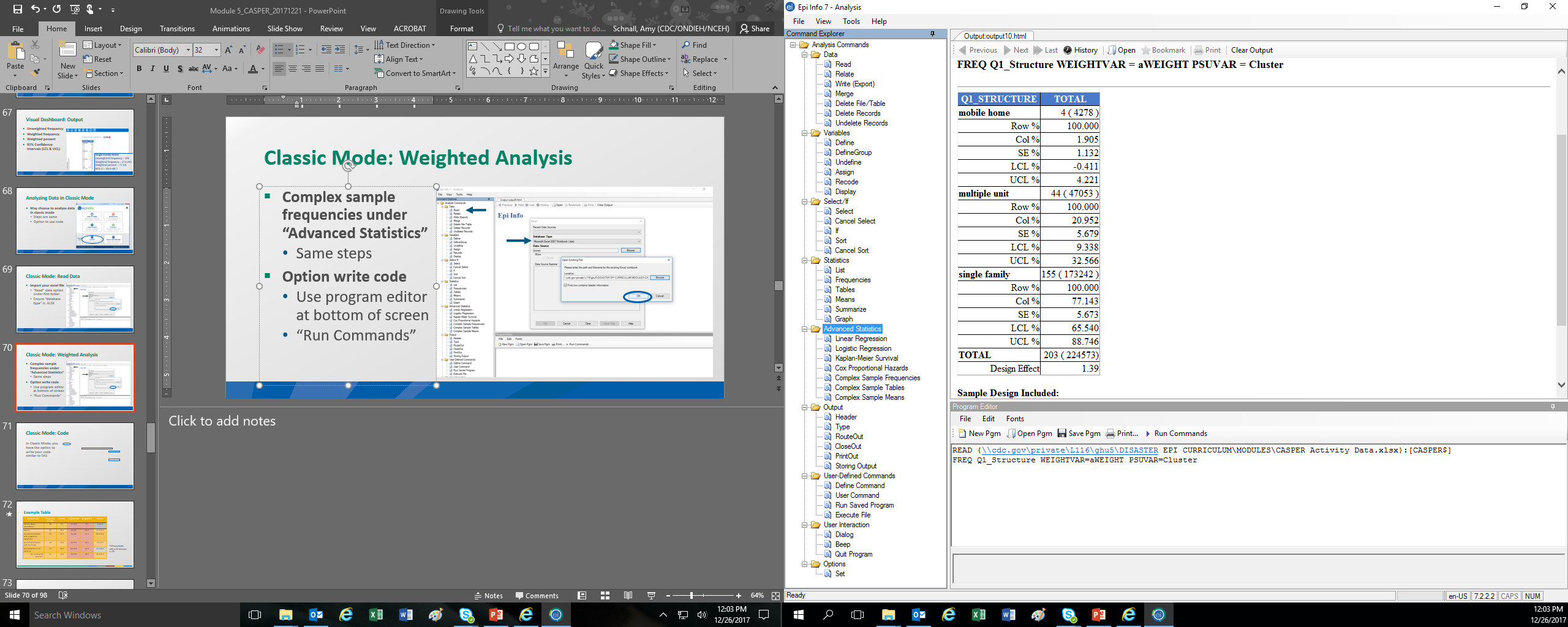 Complex sample frequencies under “Advanced Statistics” 
May select more than one variable at same time
Option write code
Use program editor at bottom of screen
“Run Commands”
Code for CASPER Analysis
FREQ [Variable Name] WEIGHTVAR=aWEIGHT PSUVAR=Cluster
Example CASPER Presentation Table
Example CASPER Presentation Table
*Other includes clothes, mosquito spray, etc.
Example CASPER Presentation Graph
Analyzing Data: Tracking Form
Analyzing Data: Tracking Form
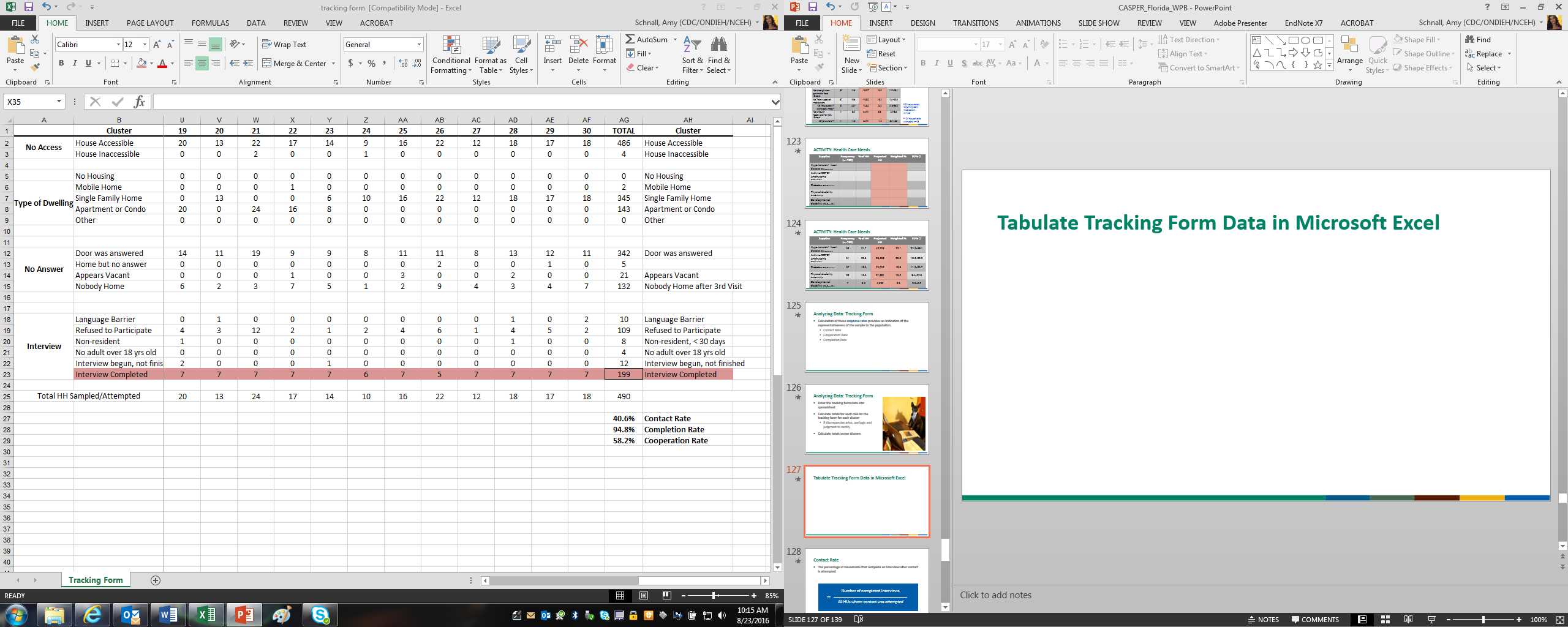 Contact Rate
The percentage of households that complete an interview after contact is attempted
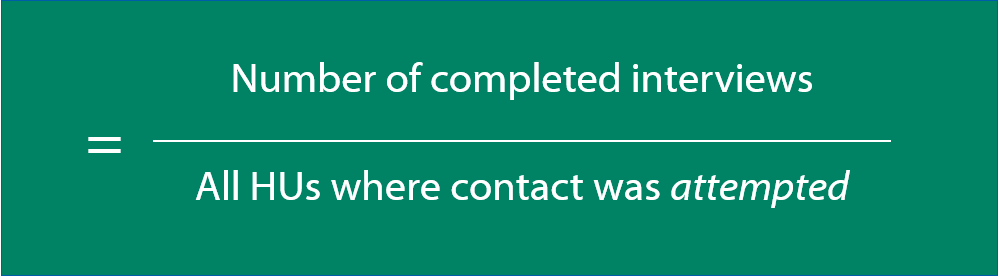 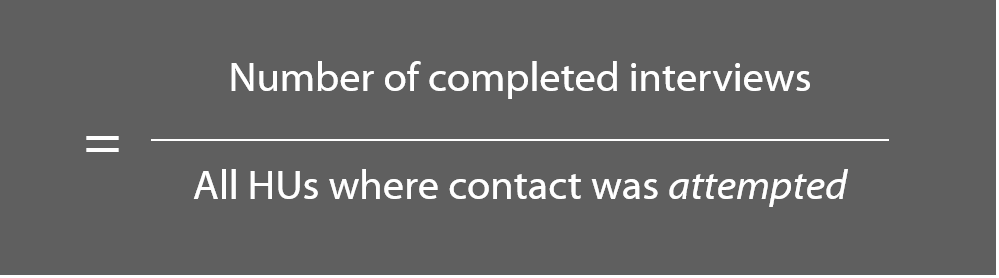 Cooperation Rate
The percentage of households that complete an interview after contact has been made
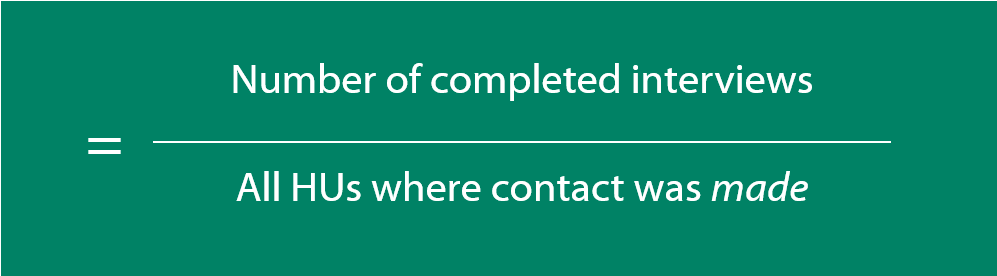 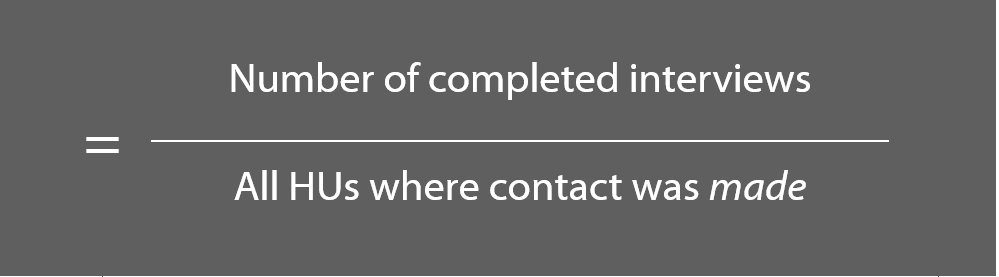 Completion Rate
Number of completed interviews compared to the ideal number of completed interviews
(denominator usually 210)
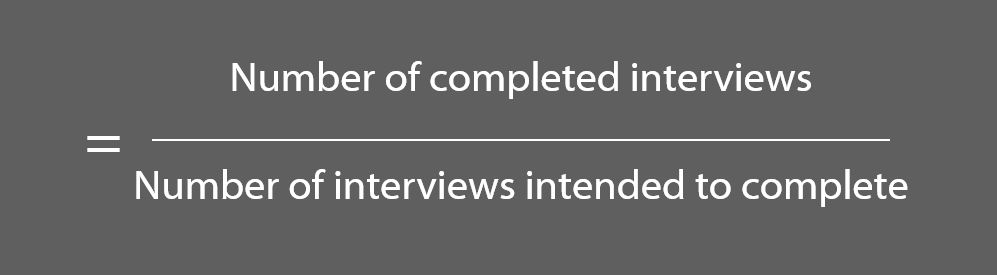 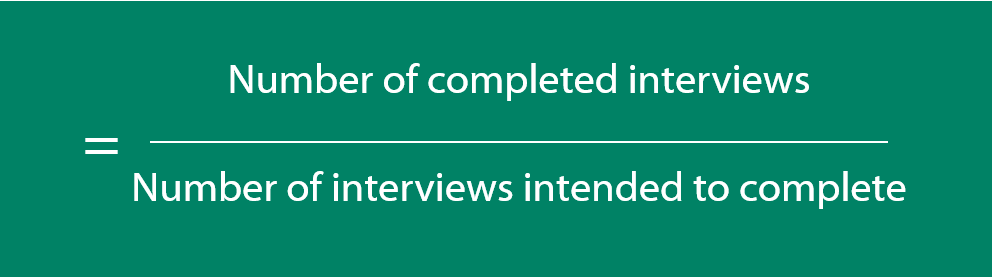 Must reach 80% completion rate to conduct weighted analysis
Response Rates
Example Response Rates (Preparedness CASPER)
Response Rates
REVIEW: What are the three CASPER response rates?
How do they work together to determine the representativeness of the sample to the population?

EXAMPLE:
850 households approached (15 inaccessible, 835 accessible)
470 answered doors
207 interviews completed, 260 refused, 3 language barriers
What are the response rates? Is the sample representative? 

QUESTION: Is it better to complete 210 surveys by approaching 800 households OR 200 surveys by approaching 500 households?
207/210 = 98.6%
207/470 = 44.0%
207/850 = 24.4%
[Speaker Notes: ANSWER – 200 by approaching 500.]
CASPER Phases
Activity: What can you conclude from this table?
[Speaker Notes: NOTE – Table is for exercise purposes only. Typical tables would be separated by topic area and provide more detail (e.g., no’s)]
Example: Results
Almost 70% of households (~29,000) were damaged or destroyed
Roughly a quarter say they do not feel safe to live in their homes
Approximately 40% (~17,000) noticed an increase in rats or mice 
38.8% (16,764) of households are very concerned about mosquito-borne diseases and an additional 28.5% (12,306) are somewhat concerned
Approximately 18% of households had one or more persons injured 
12.8% were injured during cleanup 
40.5% (17,502) of households reported one or more persons with an worsening of their chronic health condition (e.g., asthma, COPD) 
More than half (61.3%) of households reported one or more persons experience at least 1 behavioral health indicator of a potential acute mental health issue
ACTIVITY: What Recommendations can be made?
Deliver risk communication messages about safe home cleanup, vectors, safe cleanup behaviors and other relevant topics
Employ early communication or prevention messages in the future 
Develop strategies to address community chronic health needs such as access to continued care during response/recovery
Communicate about available mental health resources
Respond to the concern of increase of mosquitoes and diseases
Potential bed net campaign for protection 
Share findings with relevant recovery partners and stakeholders to promote data-driven recovery efforts
Conduct a follow-up CASPER (determine if needs met and/or changed)
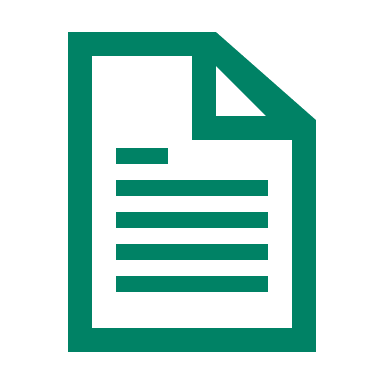 Report Writing Considerations
Presenting the data is a key part of any CASPER
Will help better understand the needs/health status of the community
Preliminary findings should be shared within 36 hours of data collection
Can be though slide presentation
Questions to consider
Who will draft the written report?
How will you report the data?
What are your deadlines?
Who is your audience?
What action will be taken? Who should implement?
[Speaker Notes: ALL DECIDED DURING PREPAREDNESS]
Who will draft the written report?
Individual who drafts the report should be involved in all aspects of the CASPER 
Including preparation phase so understands key objectives
Can begin to draft the report early
Background and methods are known prior to fieldwork
Table shells can be created to save time 
During analysis only need to “plug in” numbers
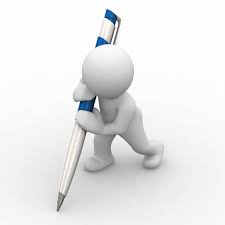 How will you report the data? What are your deadlines?
Preliminary Presentation
Final Report
Full report structure and include all data tables
More accurate and detailed; time for data cleaning 
Widely distributed, potentially via publication
Conducted within 36 hours of data collection
Include select preliminary key data 
Presented to stakeholders for immediate action
Who is your audience? How will you present your data?
Potential audiences
Emergency managers
Epidemiologists
Politicians
Media
Data presentation
Simple, easy-to-read format
Tables or graphically
Link to original objectives
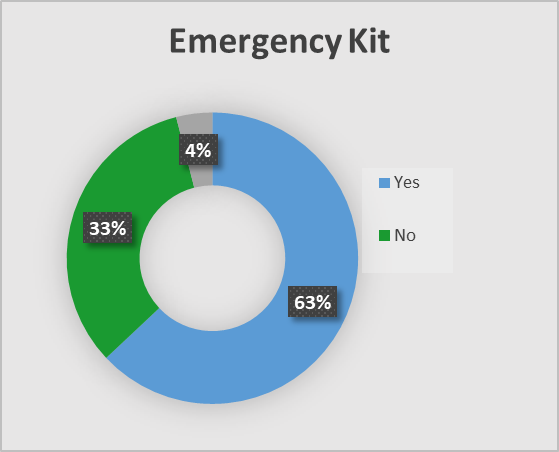 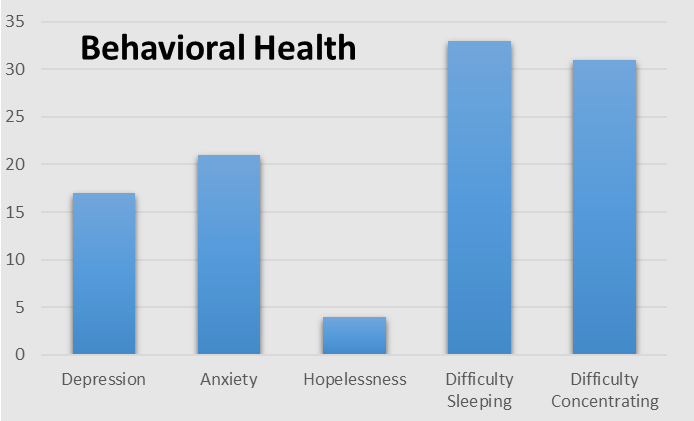 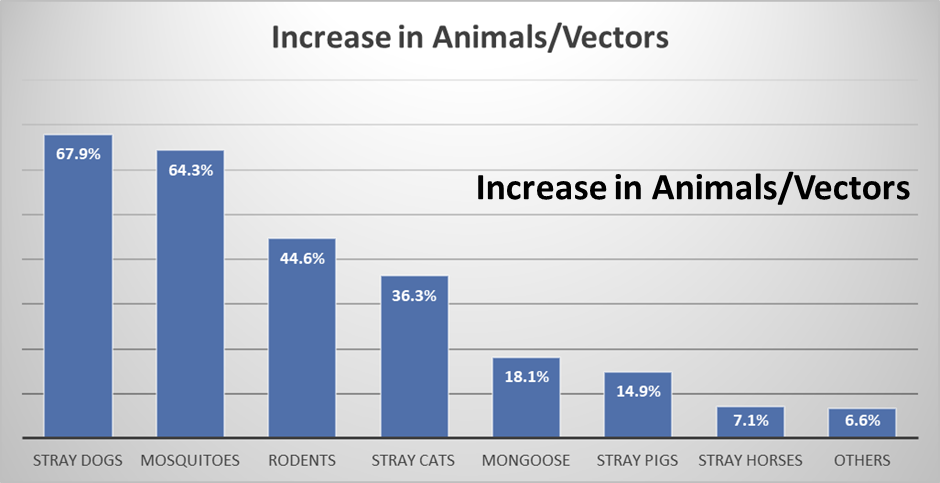 What action will be taken based up on the results?  Who should implement them?
Stakeholders that will play a key role in implementing any recommendations based on CASPER data should be involved beginning in the preparedness phase
During the preliminary report presentation, encourage conversation on how best to implement action
Assign roles, when possible, for actionable items
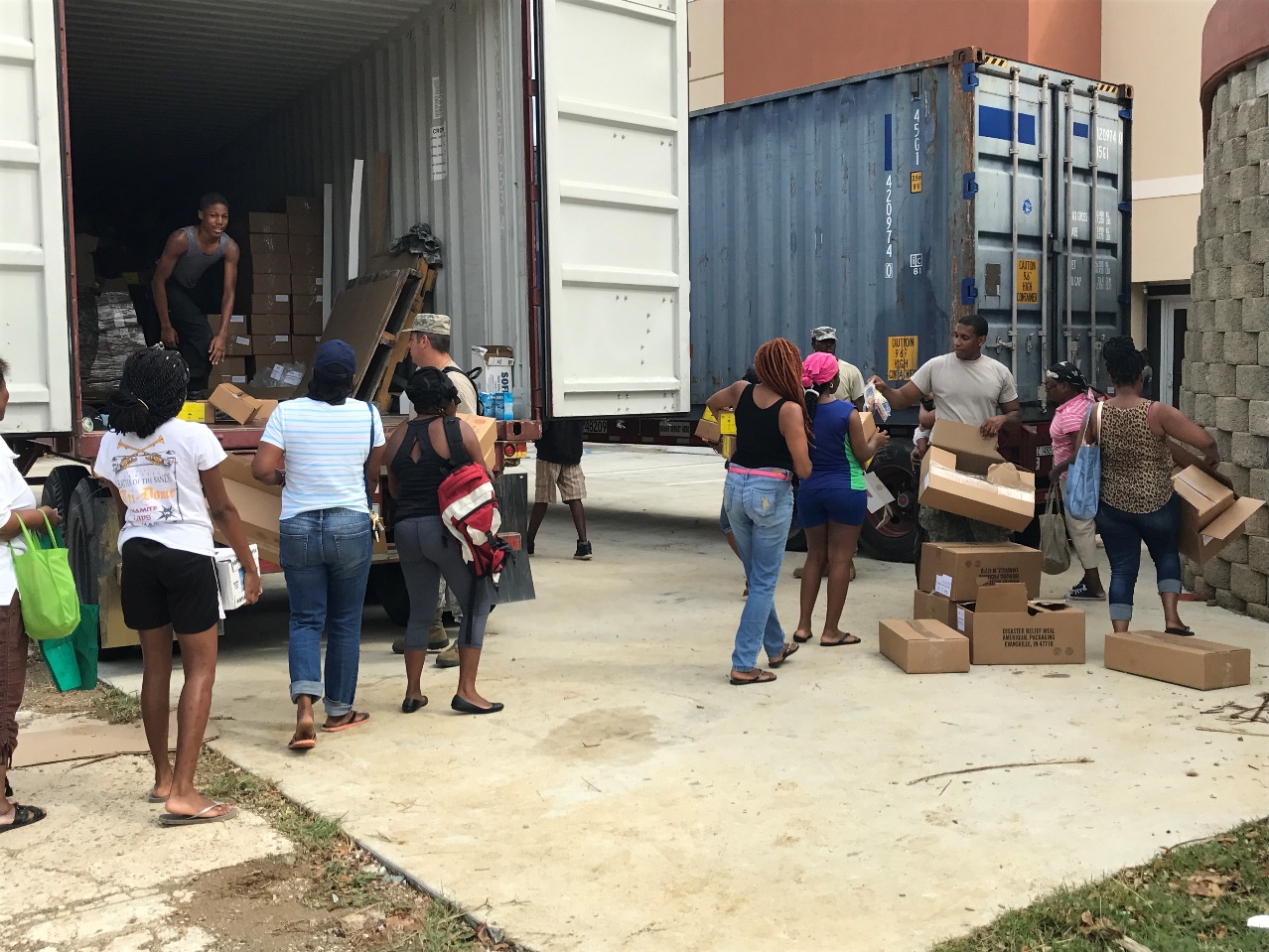 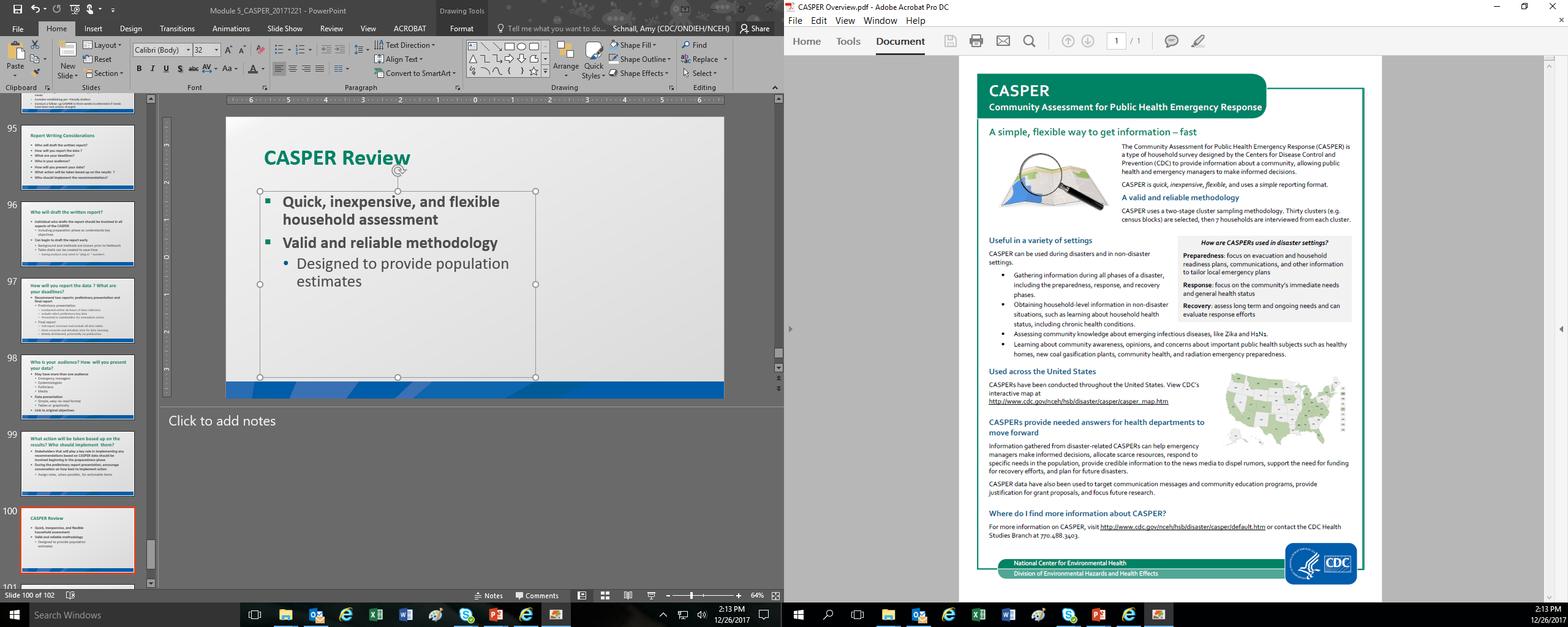 CASPER Review
Quick, inexpensive, and flexible household assessment
Valid and reliable methodology 
Designed to provide population estimates 
May be used throughout disaster cycle or in non-emergent situations
CASPER Website https://www.cdc.gov/nceh/CASPER  
CASPER Training Template https://www.cdc.gov/nceh/casper/docs/CASPER_2018_template.pptx 
CASPER YouTube video https://youtu.be/bTc91V1Xexg 
Overview fact sheet https://www.cdc.gov/nceh/casper/pdf-html/casper_cap.html 
Flint Michigan https://www.cdc.gov/nceh/casper/pdf-html/flint_water_crisis_pdf.html 
Preparedness questionnaire template https://www.cdc.gov/nceh/casper/docs/preparedness-template-P.pdf
Helpful Links & Resources
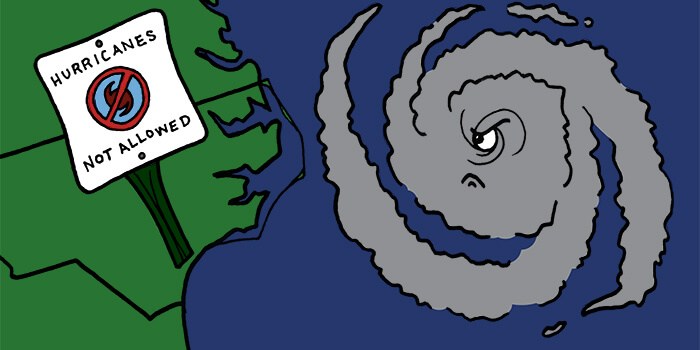 Thank You